Lecture 5: Recurrent Neural Networks (1)
Nima Mohajerin

University of Waterloo
WAVELab
nima.mohajerin@uwaterloo.ca

June 29, 2017
Overview
Introduction
Time Delay Feed Forward Neural Networks (TDNNs)
Recurrent Multi Layer Perceptrons (RMLPs)
Real Time Recurrent Learning (RTRL)
Back Propagation Through Time (BPTT)
Vanishing/Exploding Gradient in RNNs
Long-Short-Term-Memory (LSTM)
Gated Recurrent Units
Some applications
26/06/2017
Recurrent Neural Networks
2
Introduction
Some data have static nature, e.g., images
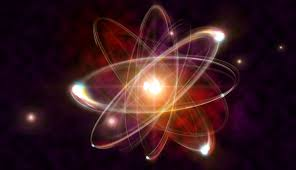 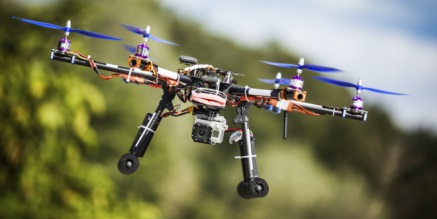 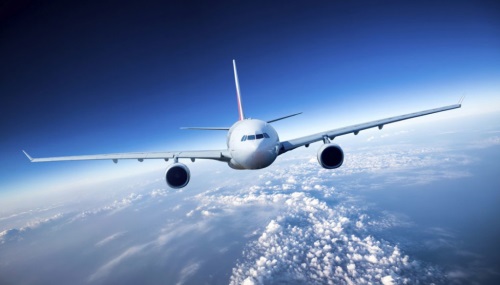 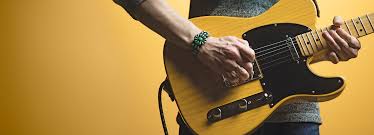 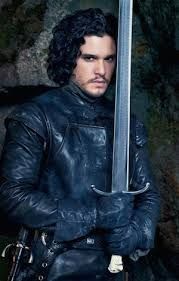 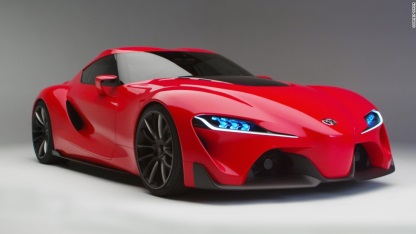 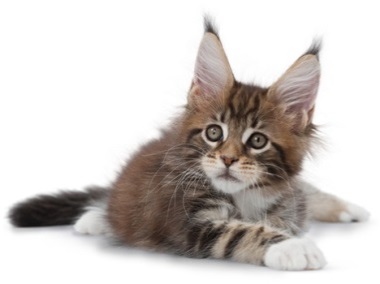 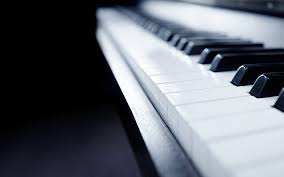 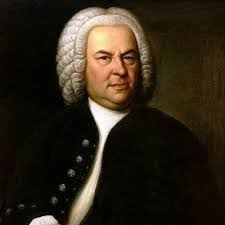 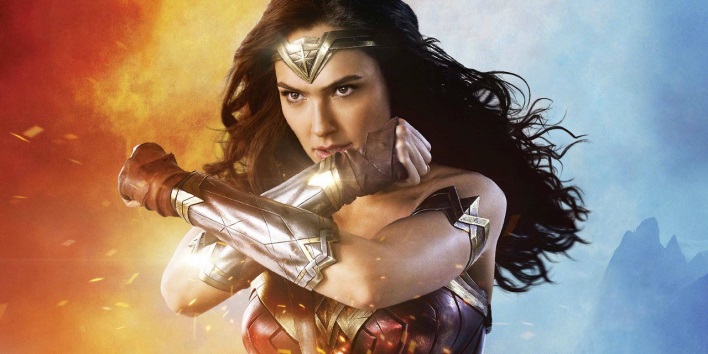 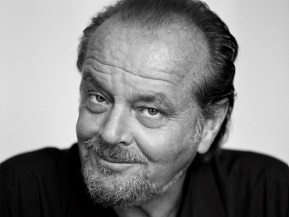 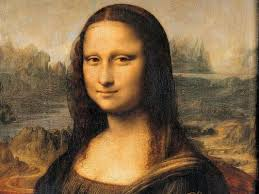 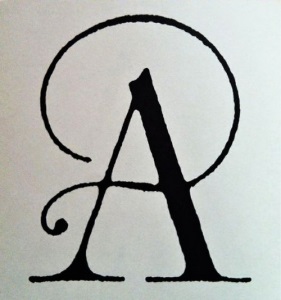 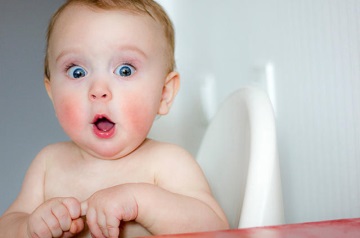 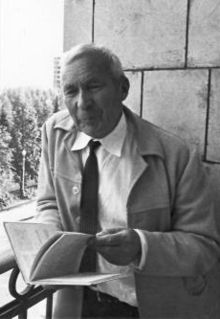 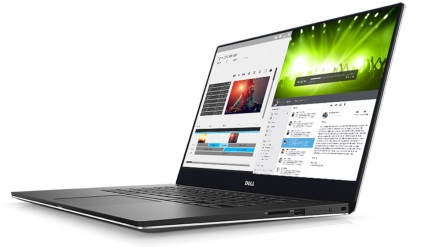 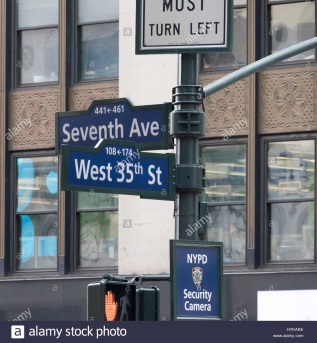 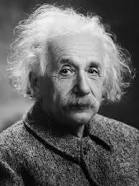 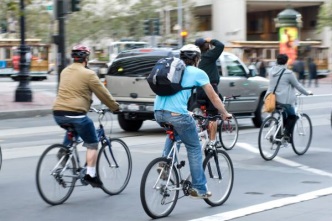 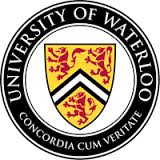 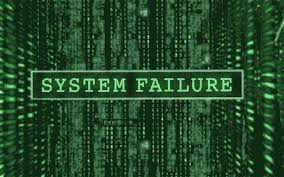 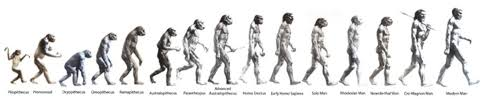 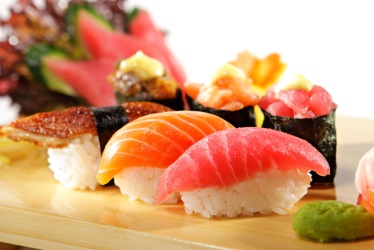 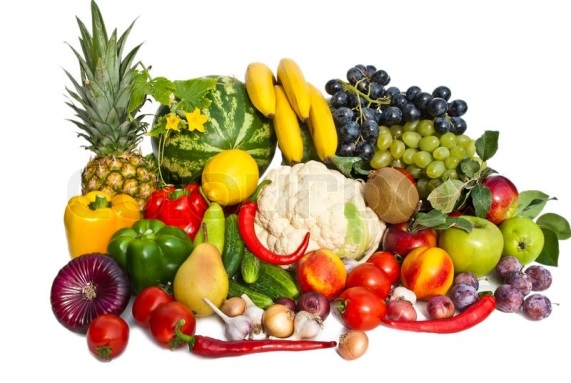 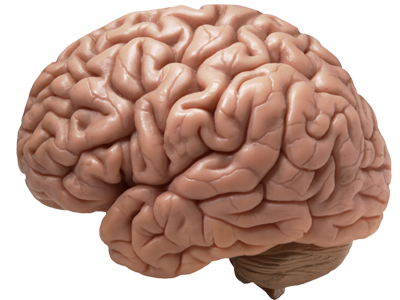 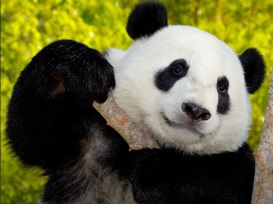 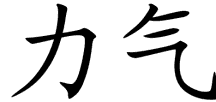 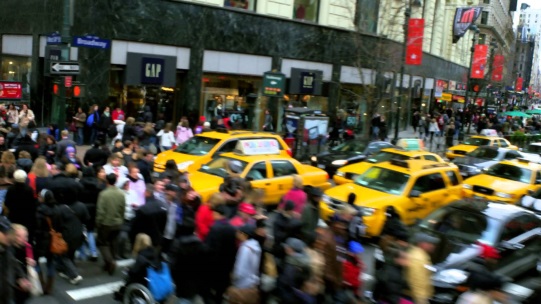 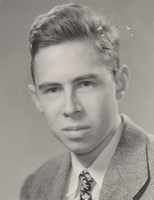 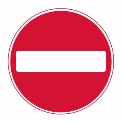 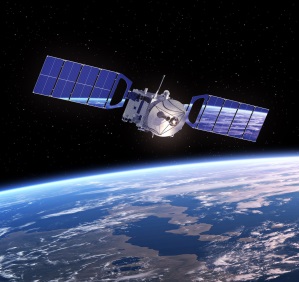 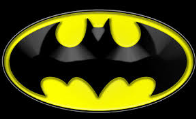 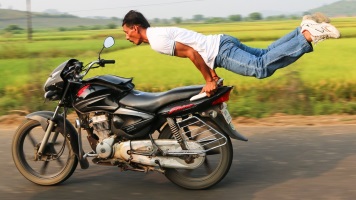 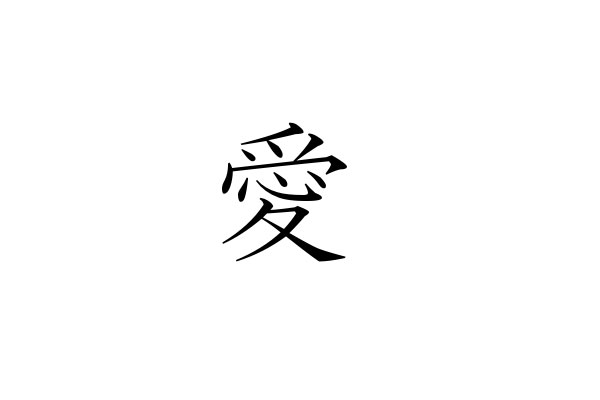 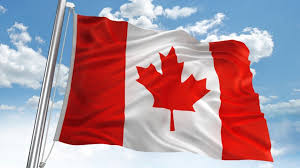 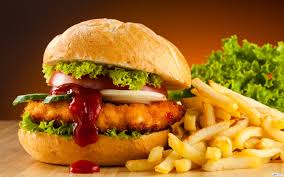 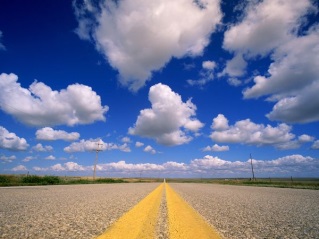 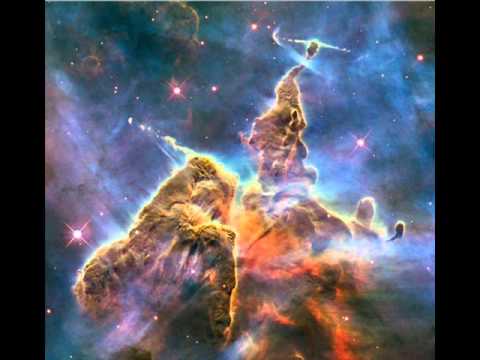 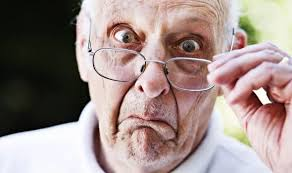 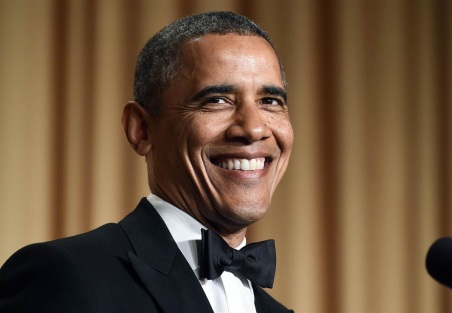 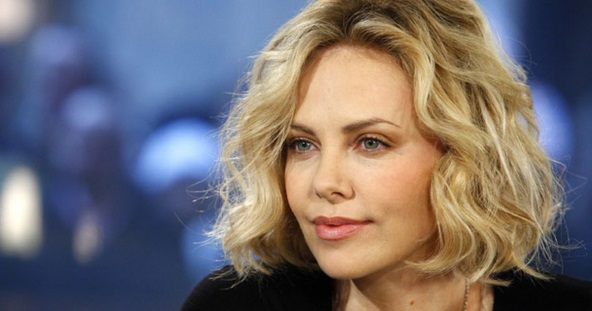 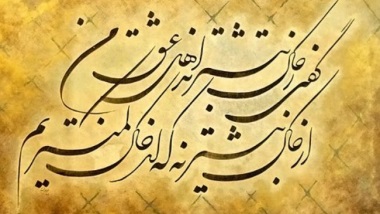 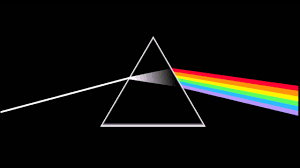 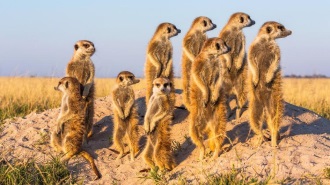 26/06/2017
Recurrent Neural Networks
3
Sequences and Sequential Information
Some other have sequential properties
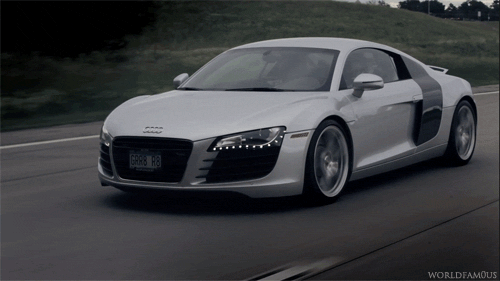 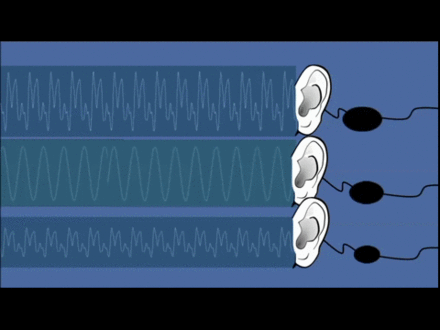 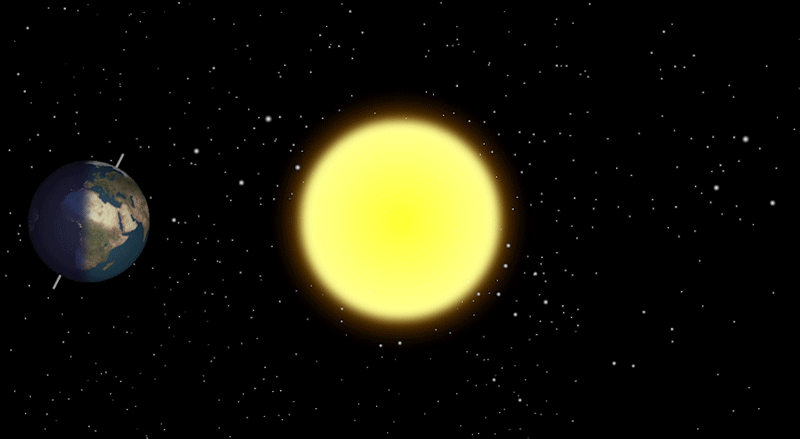 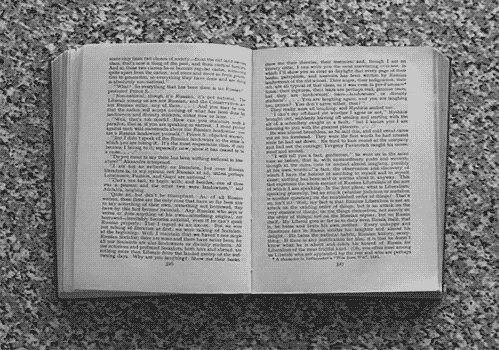 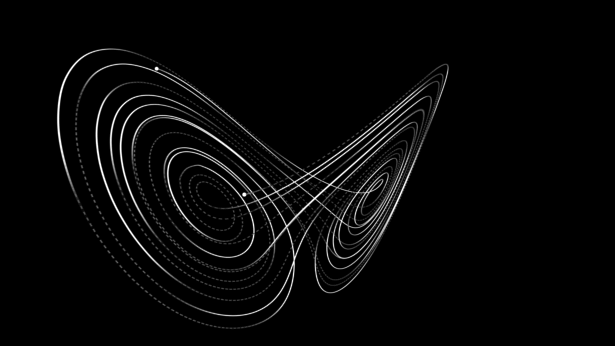 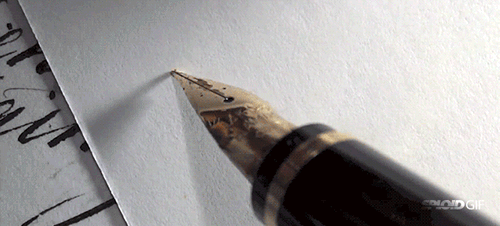 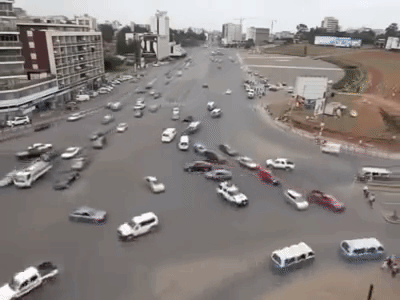 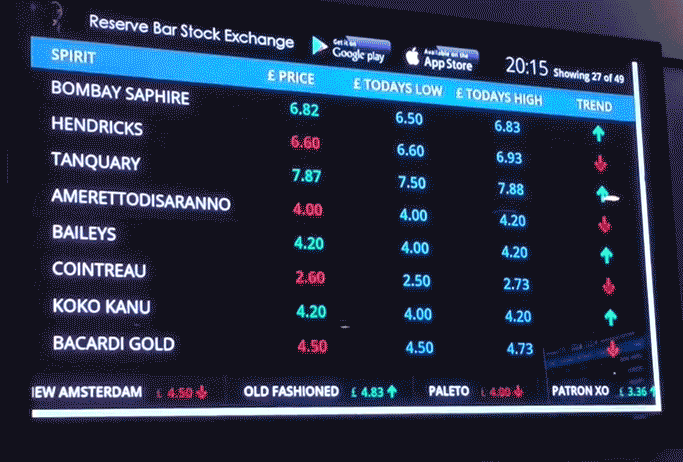 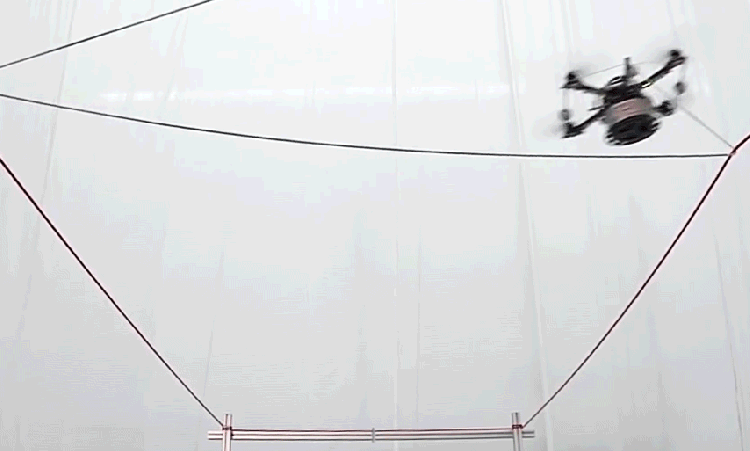 26/06/2017
Recurrent Neural Networks
4
Representation of Signals
26/06/2017
Recurrent Neural Networks
5
What are we looking for?
A dynamic mapping that describes some observations.
The observations are from a dynamic system.
We want to learn the function that led to the observations. (classification or regression (= system identification))
Examples: 
    Sequence of words                    Context (classification)
    Sequence of images                  Object (classification)
    Voltage signal                             Motor speed (system identification)
   History of sun spots                   When the next one occurs (prediction)
26/06/2017
Recurrent Neural Networks
6
What are we looking for?
There are many related fields:
Systems theory (Linear and Nonlinear)
Chaos theory (Attractors, Fractals, …)
System Identification and Modeling (Auto Regressive methods, Volterra series, Wiener series, …)
Natural Language Processing (NLP)
…
Our notations will be based on Systems theory
26/06/2017
Recurrent Neural Networks
7
Quick Reminder of Systems Theory (Dynamic)
+
+
+
+
26/06/2017
Recurrent Neural Networks
8
Quick Reminder of Systems Theory (Dynamic)
Check books on Modern Control, such as Modern Control Systems by Dorf and Bishop, For more advanced discussions check Nonlinear Systems by Khalil
26/06/2017
Recurrent Neural Networks
9
Time Delayed Neural Networks
The easiest way to include temporal (sequential) information is to include buffers.





Problems:
Loses the dynamic nature of the problem.
How many buffers?
Can grow exponentially in size w.r.t. number of buffers.
However, we will come back to this later
Can be other forms of FFNNs
…
…
26/06/2017
Recurrent Neural Networks
10
Simple Recurrent Neural Network
A Feedforward NN with feedback connections



A sequence-to-sequence mapper:
For every (or a bunch of) input instances, the network generates an output
A sequence to non-sequence (class, vector, etc.) mapper:
The network generates an output once it receives all of the input instances
Network states
Hidden Layer
Output Layer
26/06/2017
Recurrent Neural Networks
11
Real Time Recurrent Learning
The gradients are calculated as the network processes the input elements:
Hidden Layer
Output Layer
Whiteboard
26/06/2017
Recurrent Neural Networks
12
RNNs are very deep networks
Unfolding Back Through Time
A sequence to sequence mapper







Example: System identification, time series prediction
…
…
Weights are SHARED across the network!
A very deep FNN with shared weights
Input sequence
Output sequence
26/06/2017
Recurrent Neural Networks
13
Unfolding Back Through Time
A sequence to non-sequence mapper






Examples are text, speech recognition. Usually this mapper is used as a classifier
…
…
A very deep FNN with shared weights
Input sequence
Output
26/06/2017
Recurrent Neural Networks
14
Back Propagation Through Time
Unfold the RNN
      back in time:

Form the cost function 
Sequence to sequence mapper (Usually SSE)


Sequence-to non-sequence mapper: same as before (cross entropy, etc)
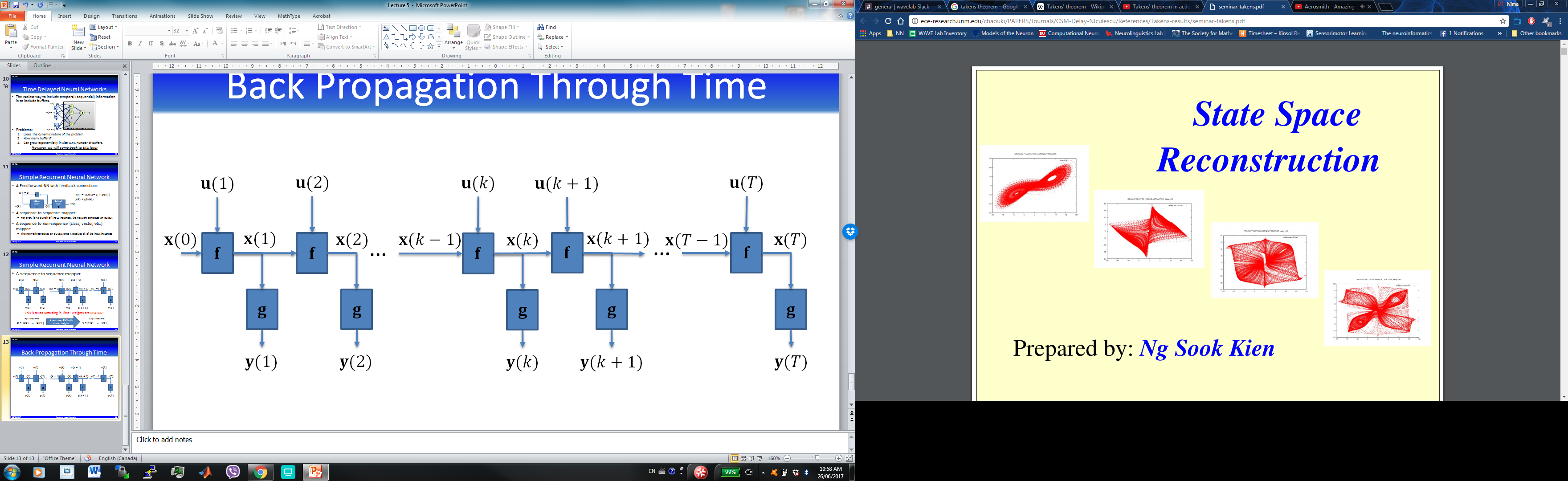 Targets
26/06/2017
Recurrent Neural Networks
15
Back Propagation Through Time
Calculate the gradients: use chain rule.
We need the derivative of the network output w.r.t the network weights:



The gradients will be recursive. (Do you want to derive the recursive formula?)
Problem: Gradients, as are backpropagated through time, will start to vanish or explode as they are repeatedly multiplied by weights. This is know as the vanishing/exploding gradient problem. It is hard to learn long-term dependencies in RNN!
26/06/2017
Recurrent Neural Networks
16
Vanishing/Exploding Gradients
…
…
26/06/2017
Recurrent Neural Networks
17
Vanishing/Exploding Gradients
26/06/2017
Recurrent Neural Networks
18
Long-Short-Term-Memory Cell
The most general LSTM cell
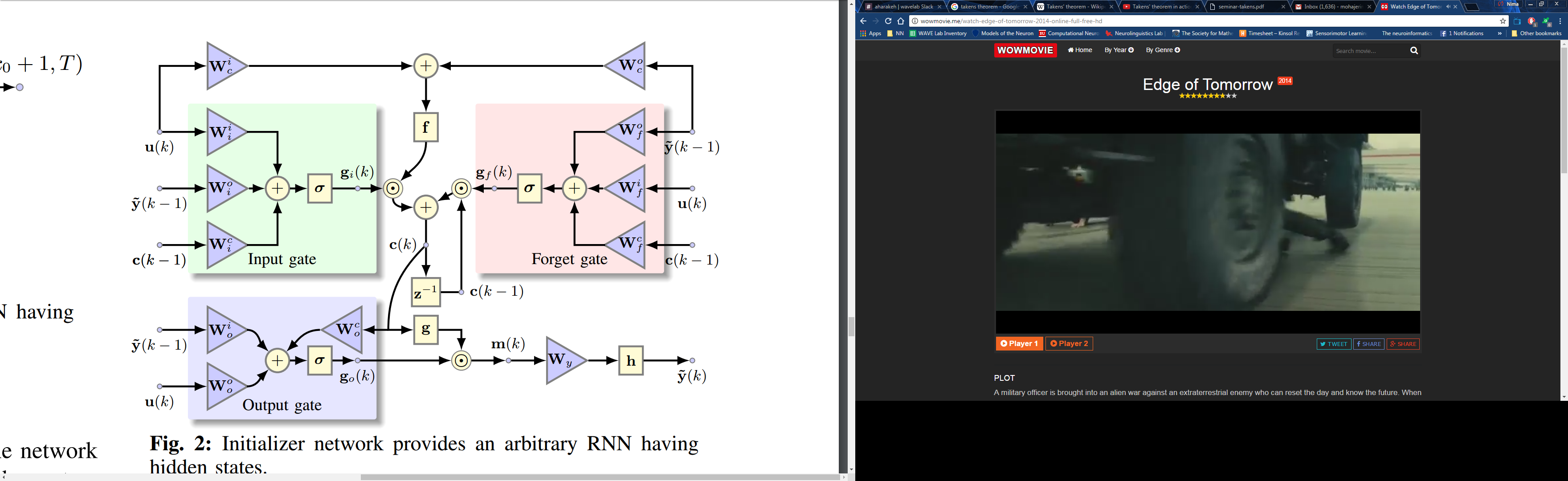 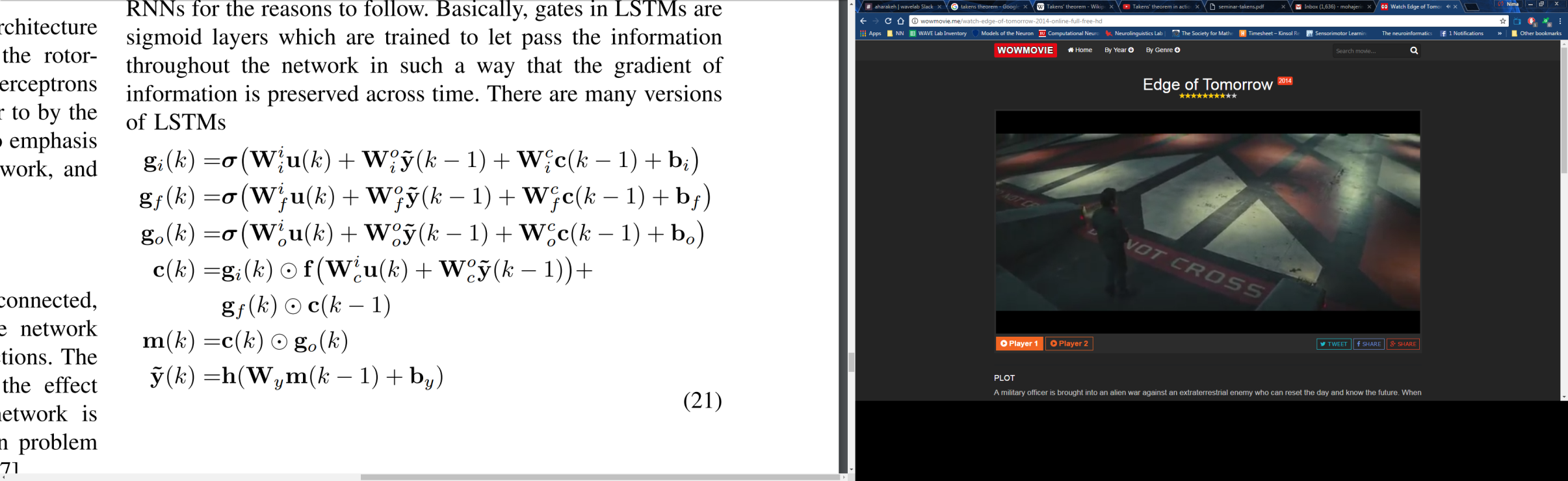 26/06/2017
Recurrent Neural Networks
19
Long-Short-Term-Memory Cell
The most general LSTM cell
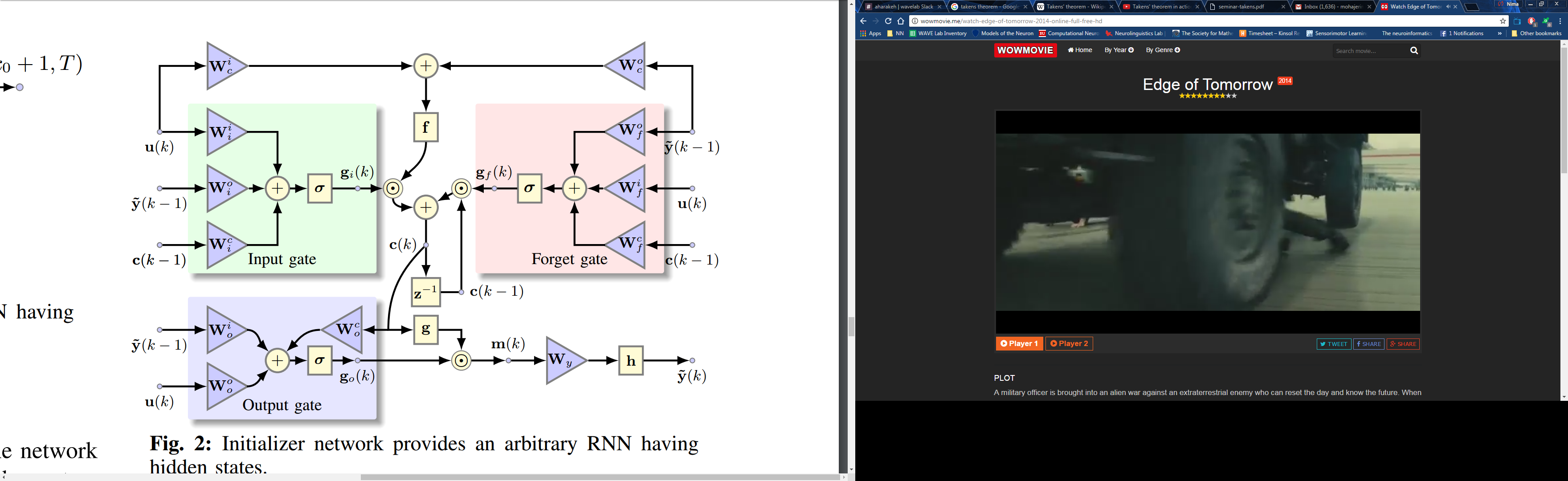 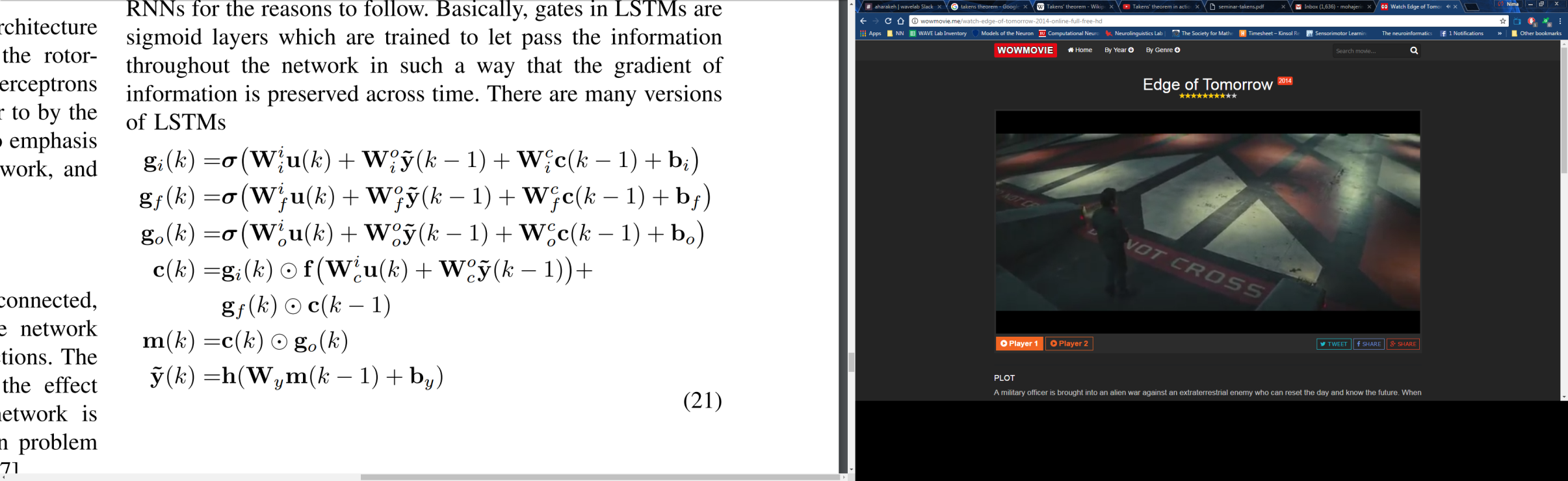 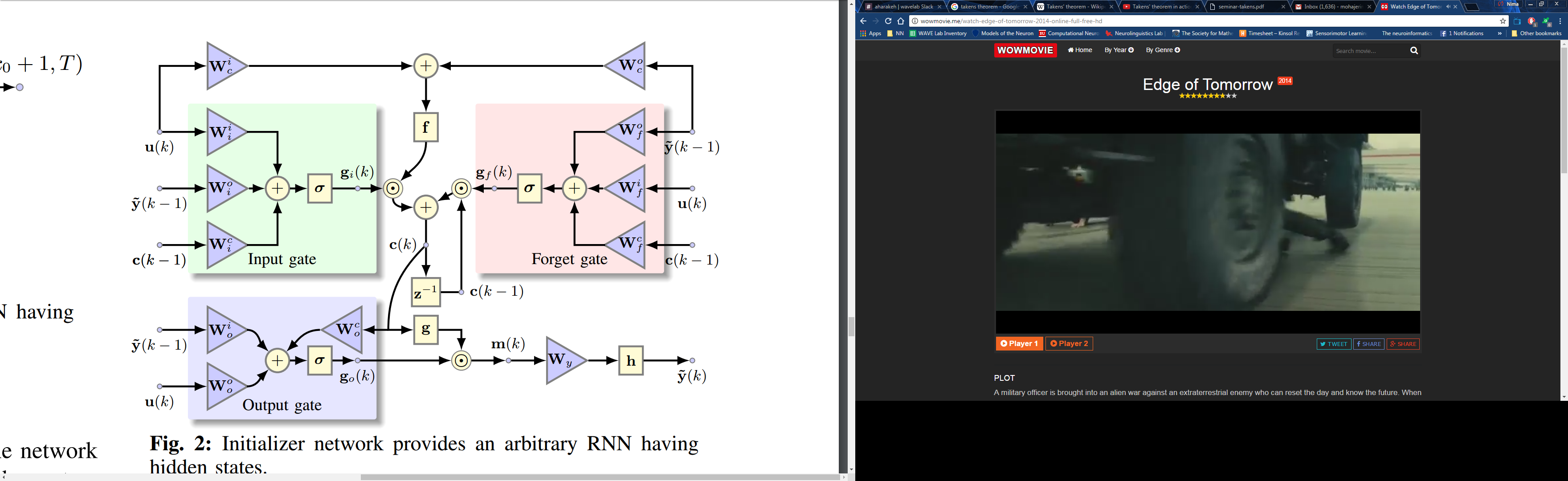 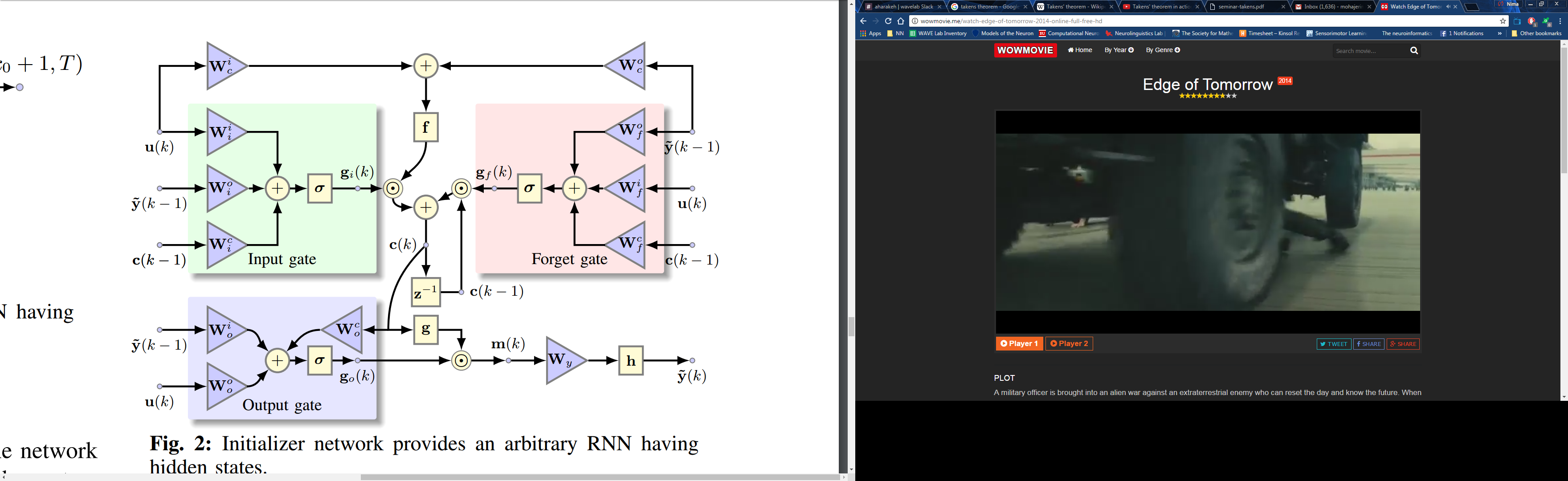 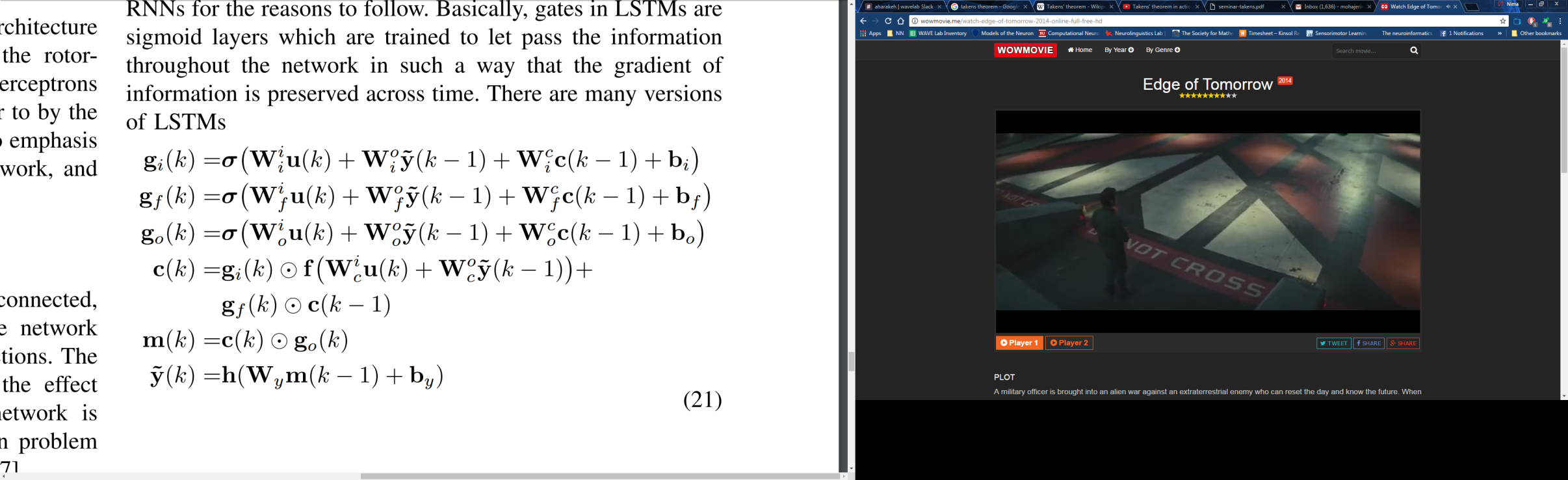 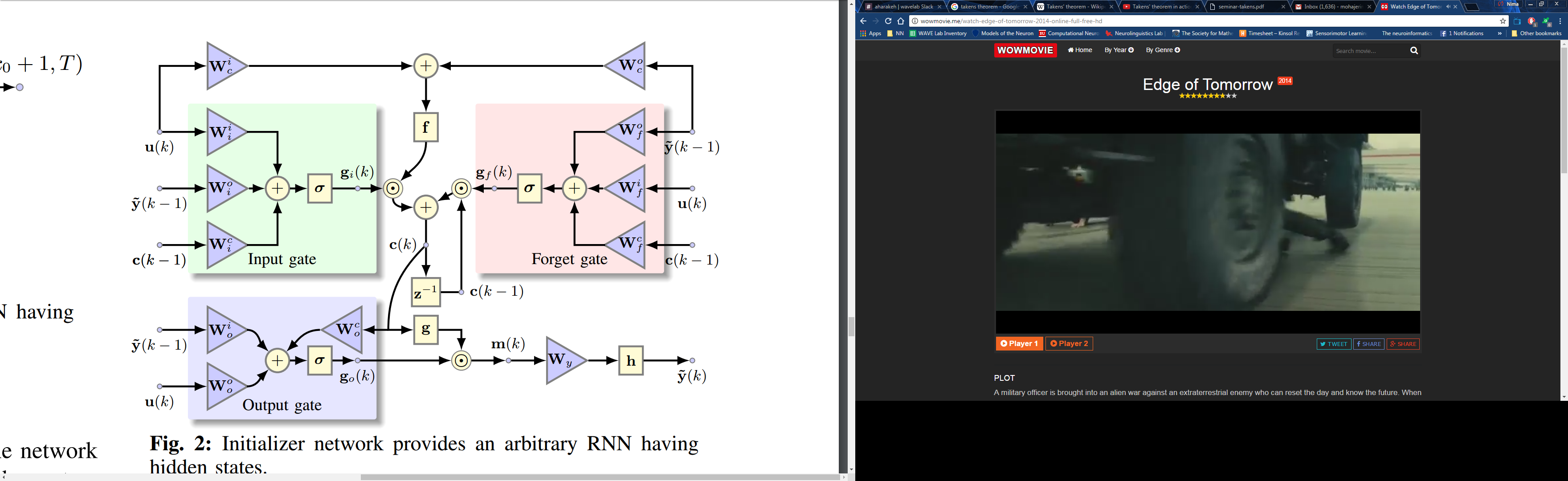 26/06/2017
Recurrent Neural Networks
20
Long-Short-Term-Memory Cell
The most general LSTM cell
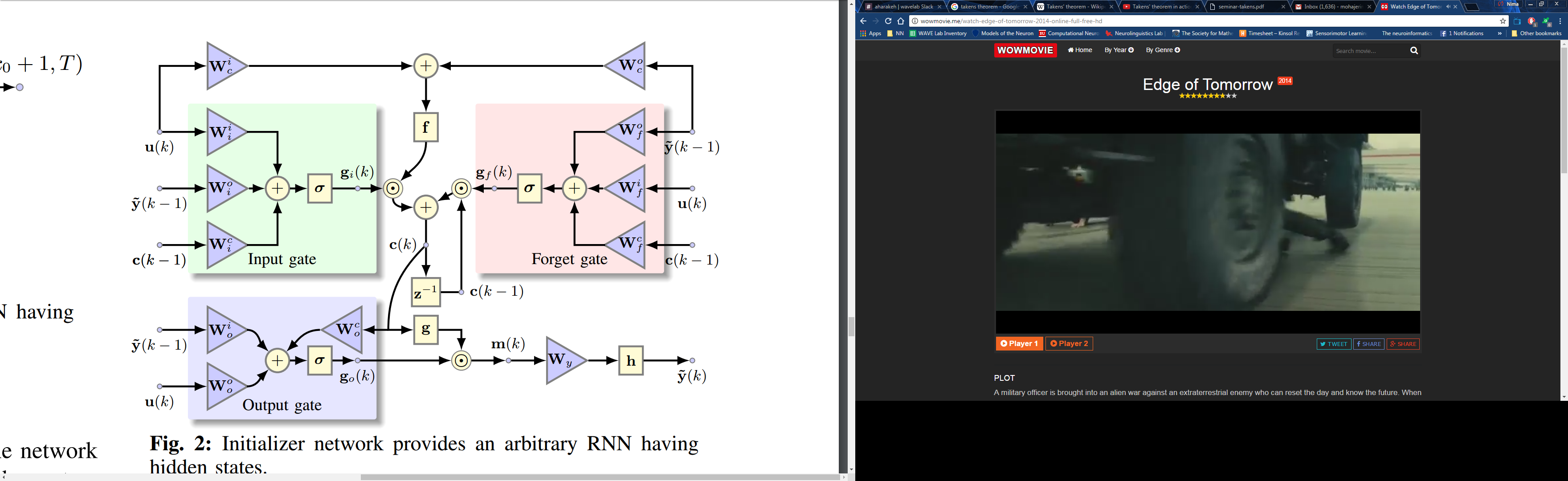 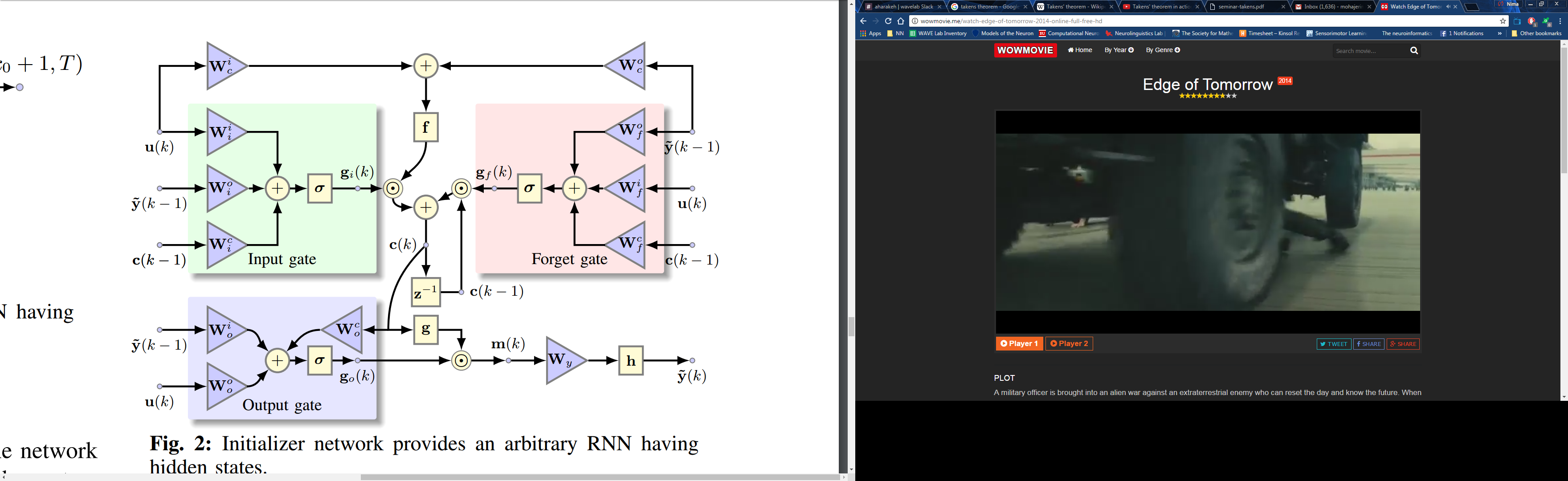 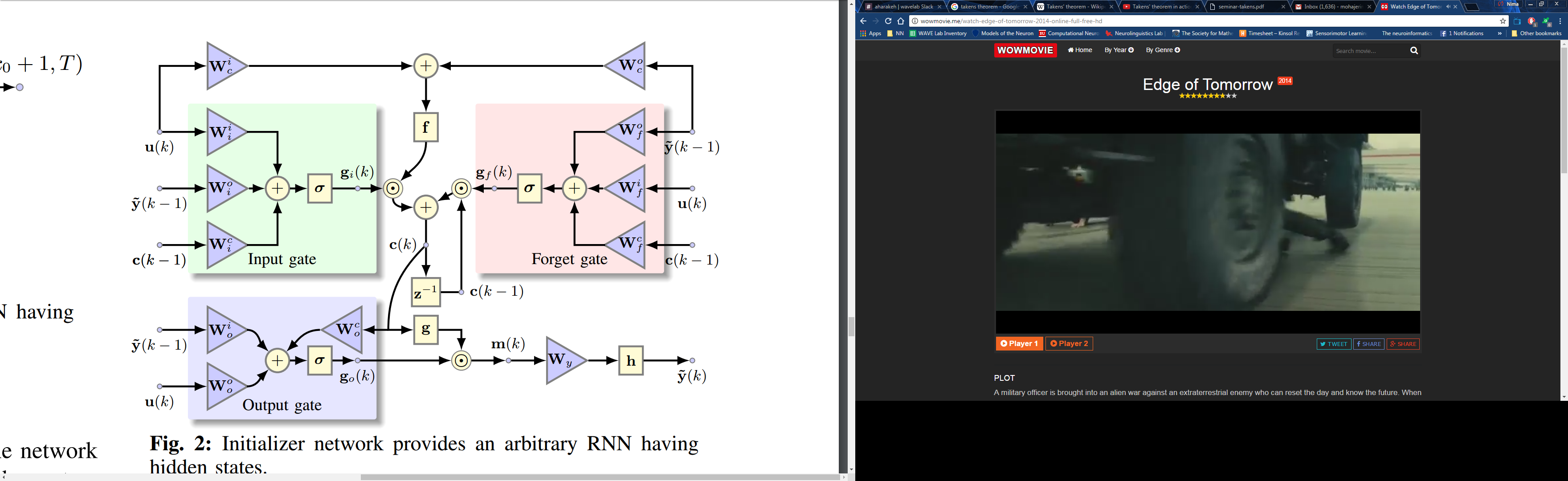 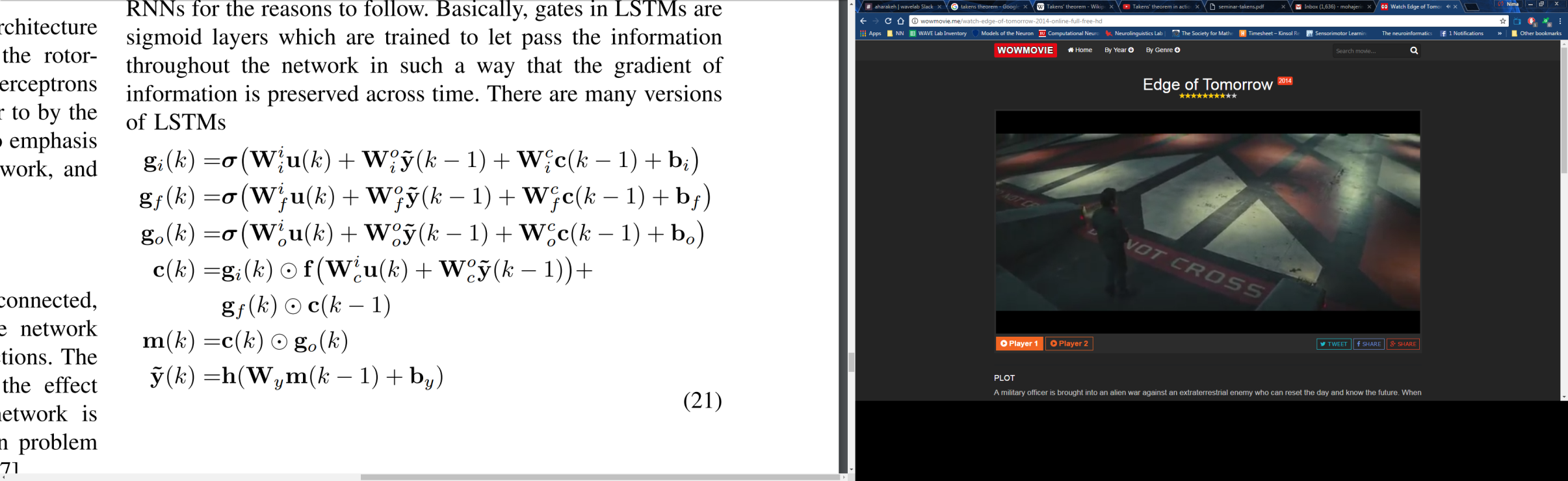 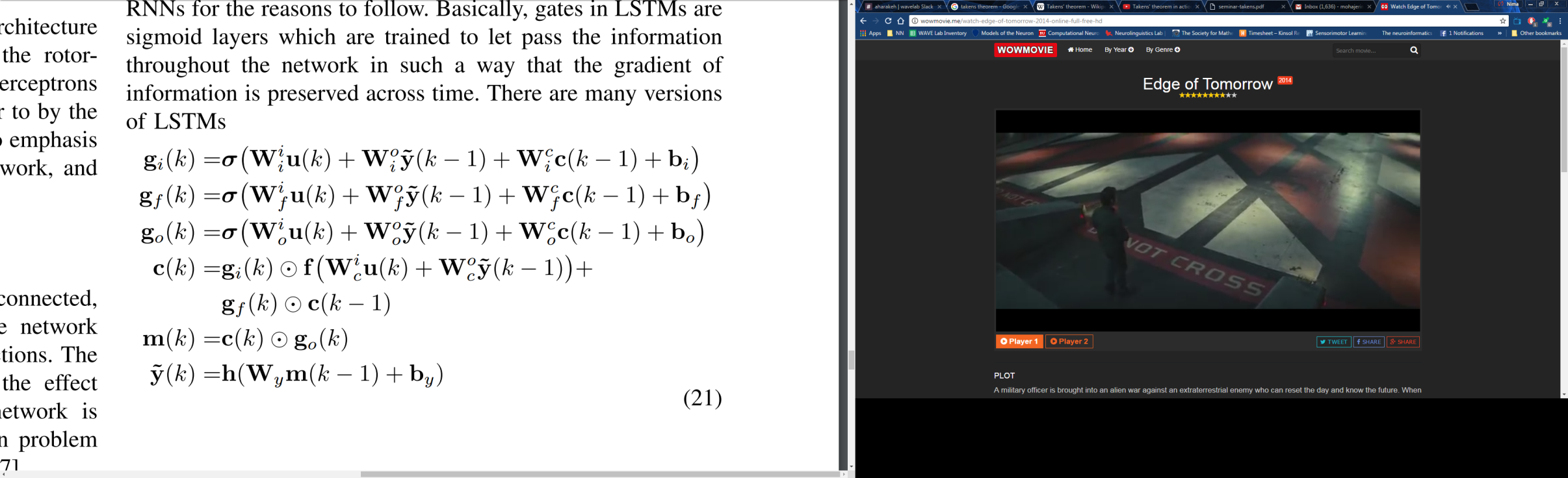 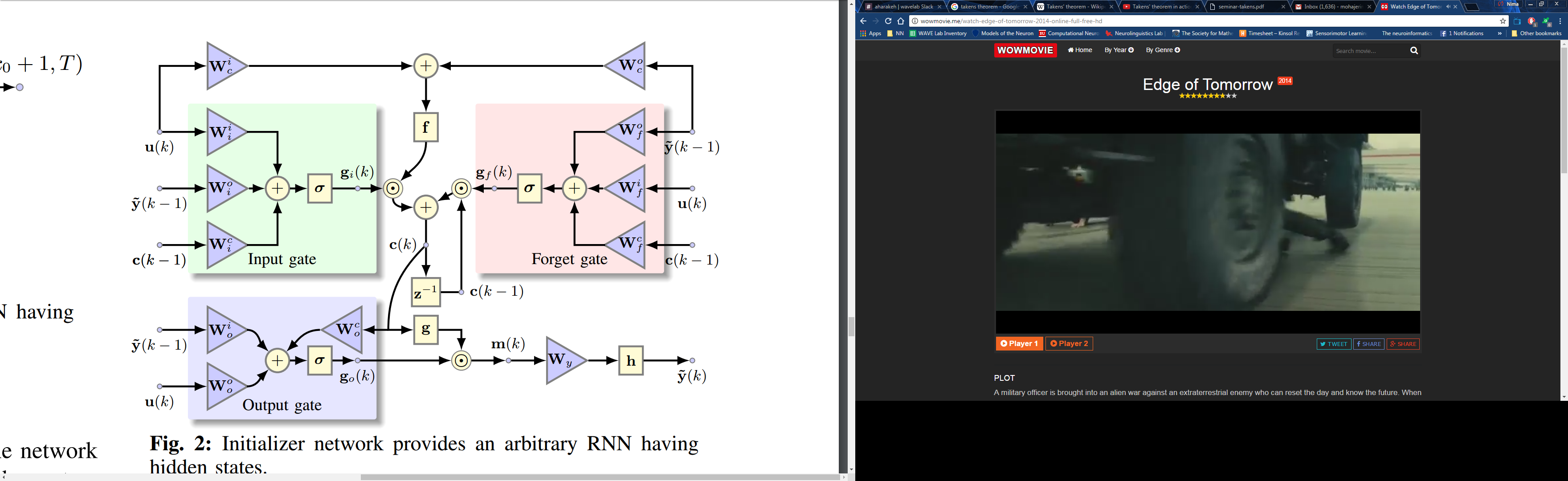 26/06/2017
Recurrent Neural Networks
21
Long-Short-Term-Memory Cell
The most general LSTM cell
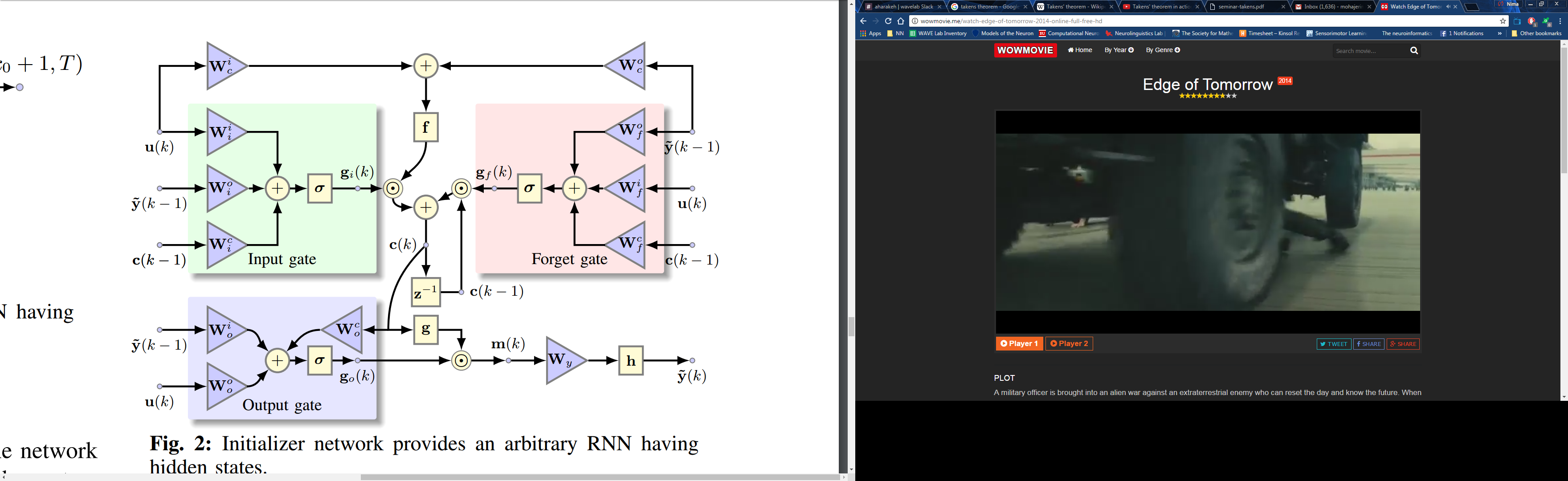 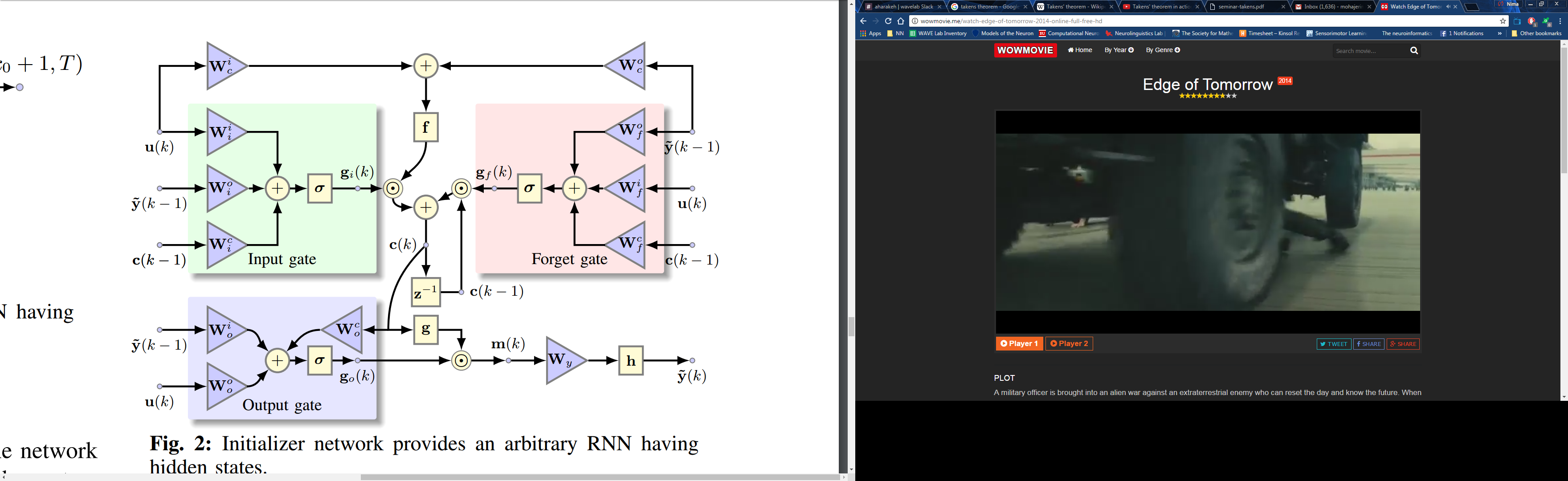 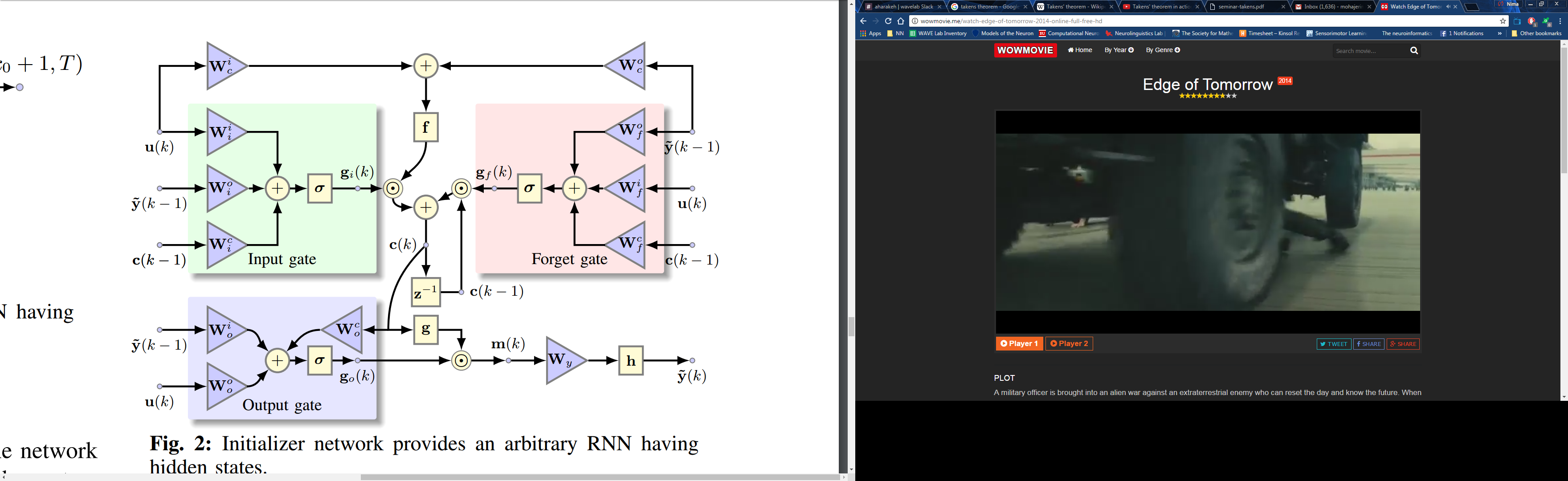 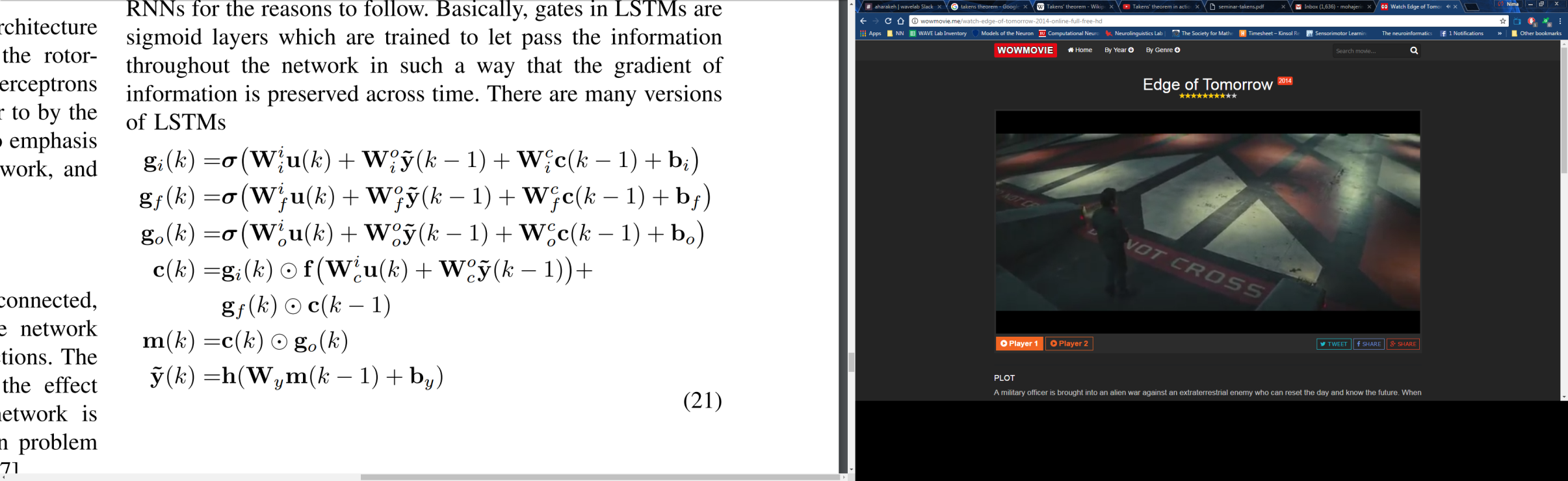 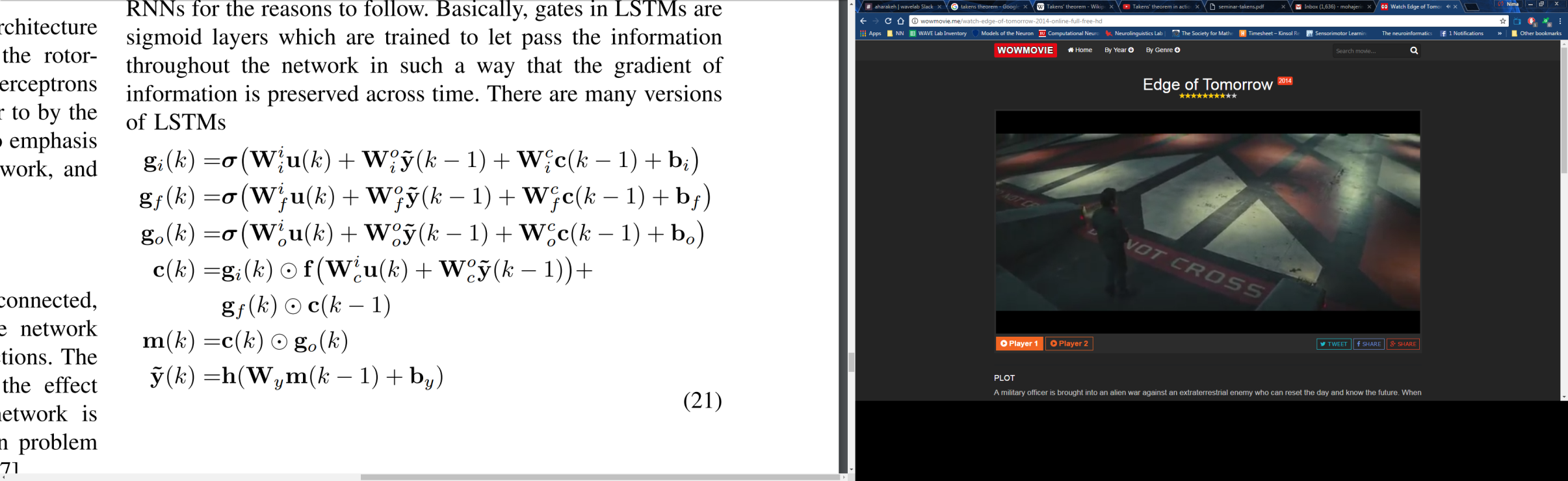 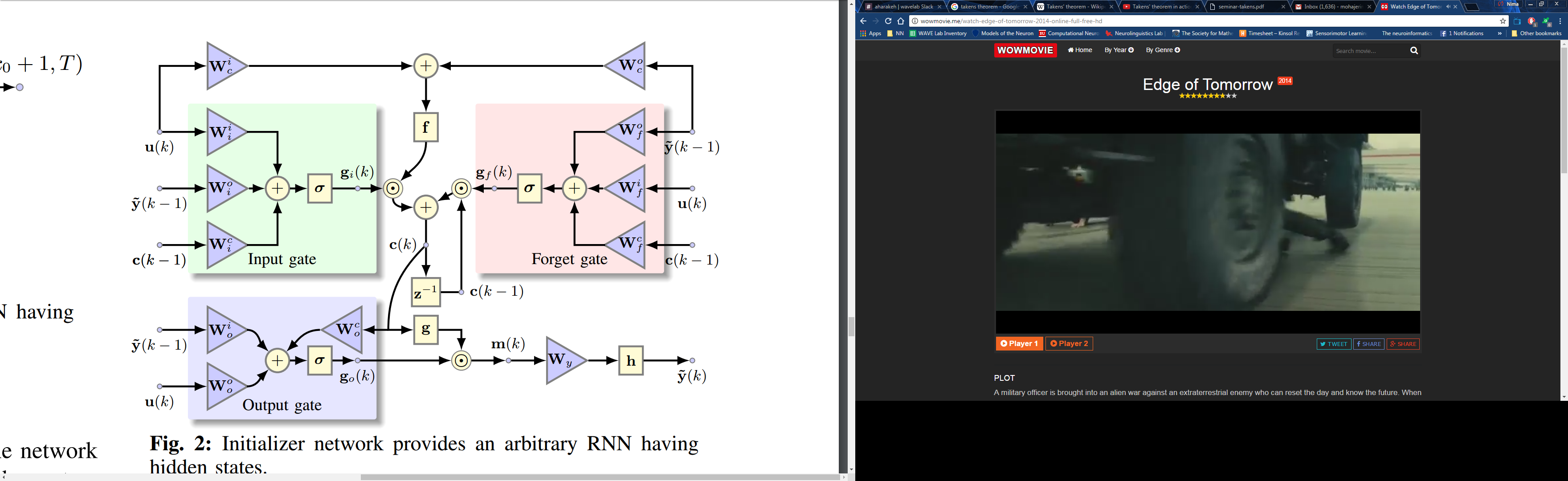 26/06/2017
Recurrent Neural Networks
22
Long-Short-Term-Memory Cell
The most general LSTM cell
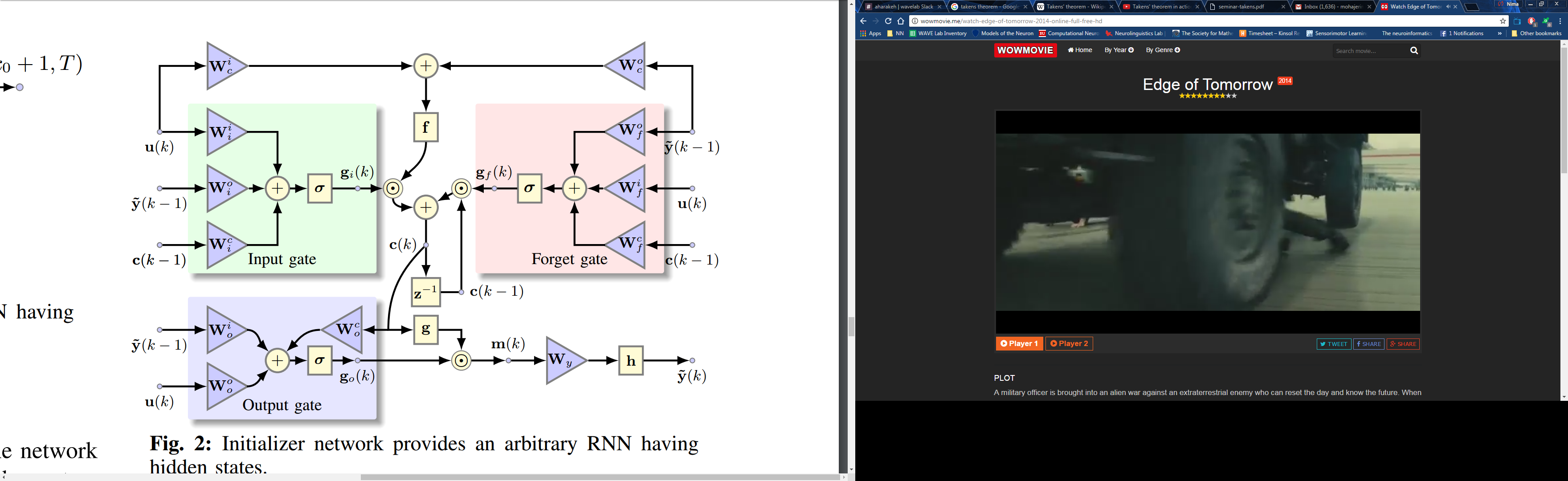 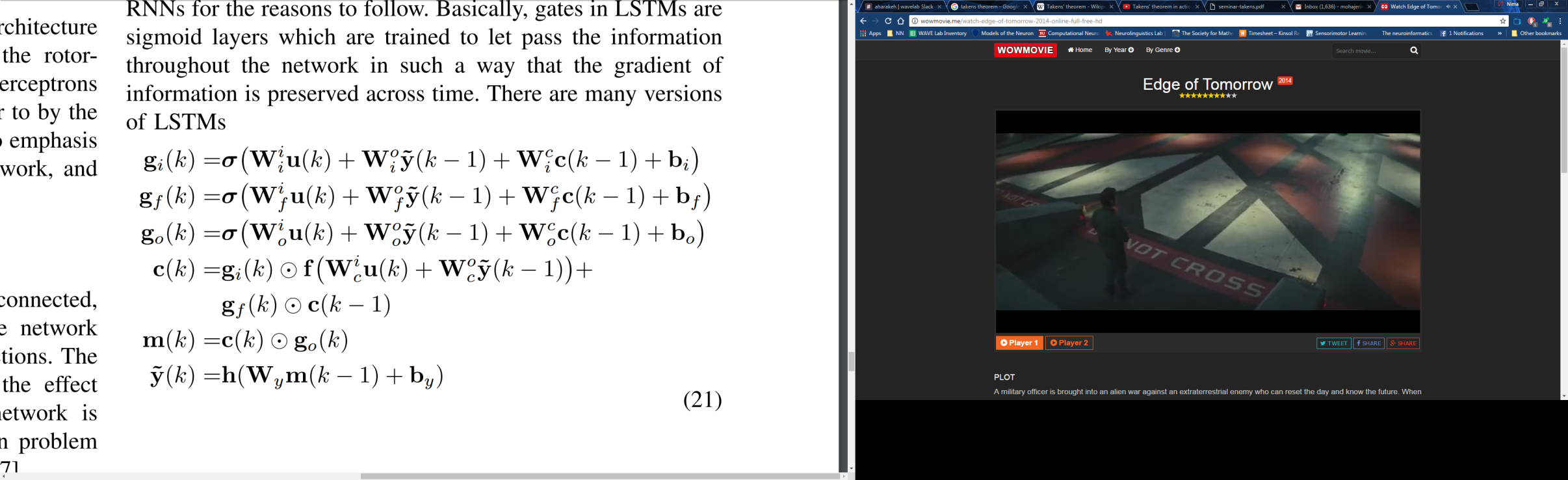 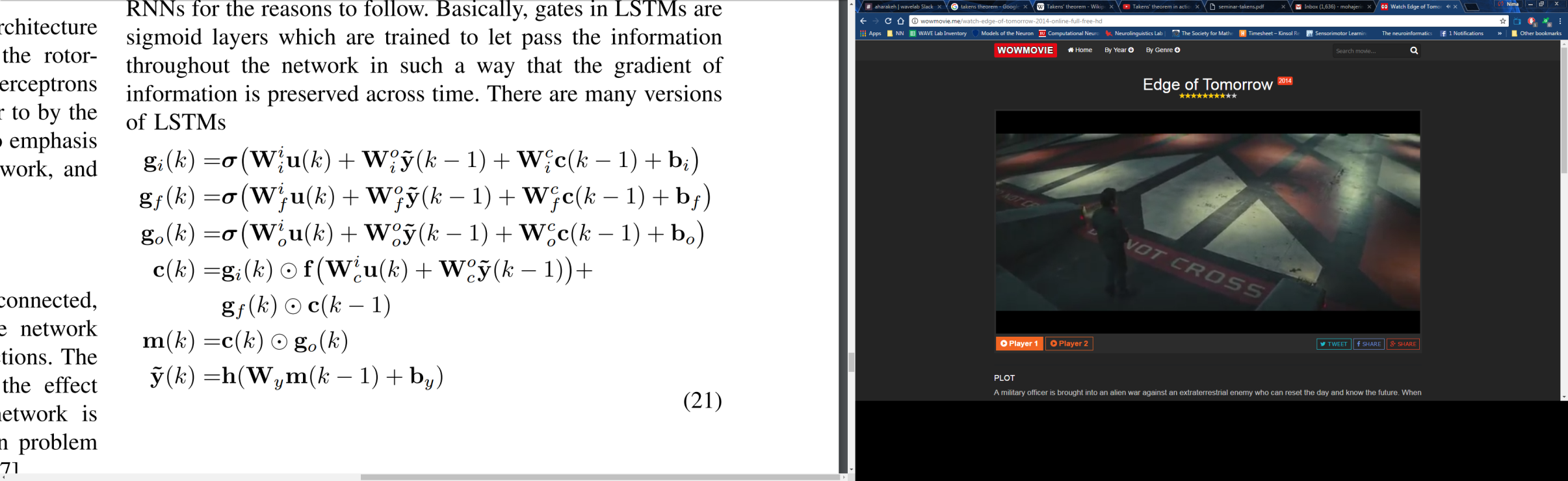 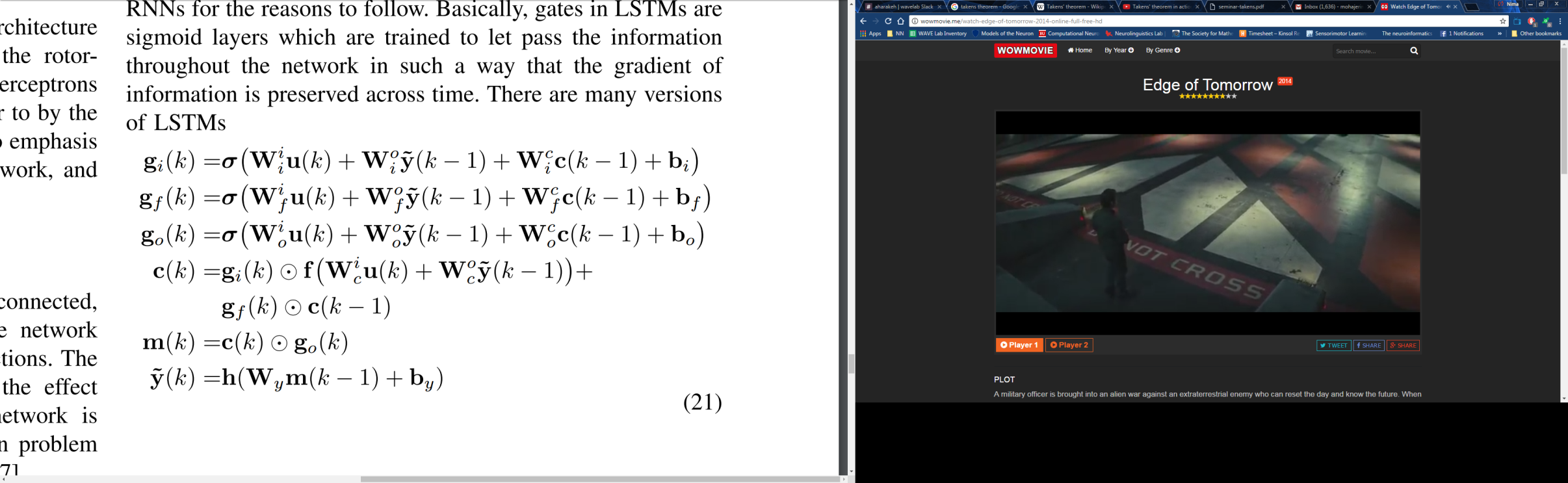 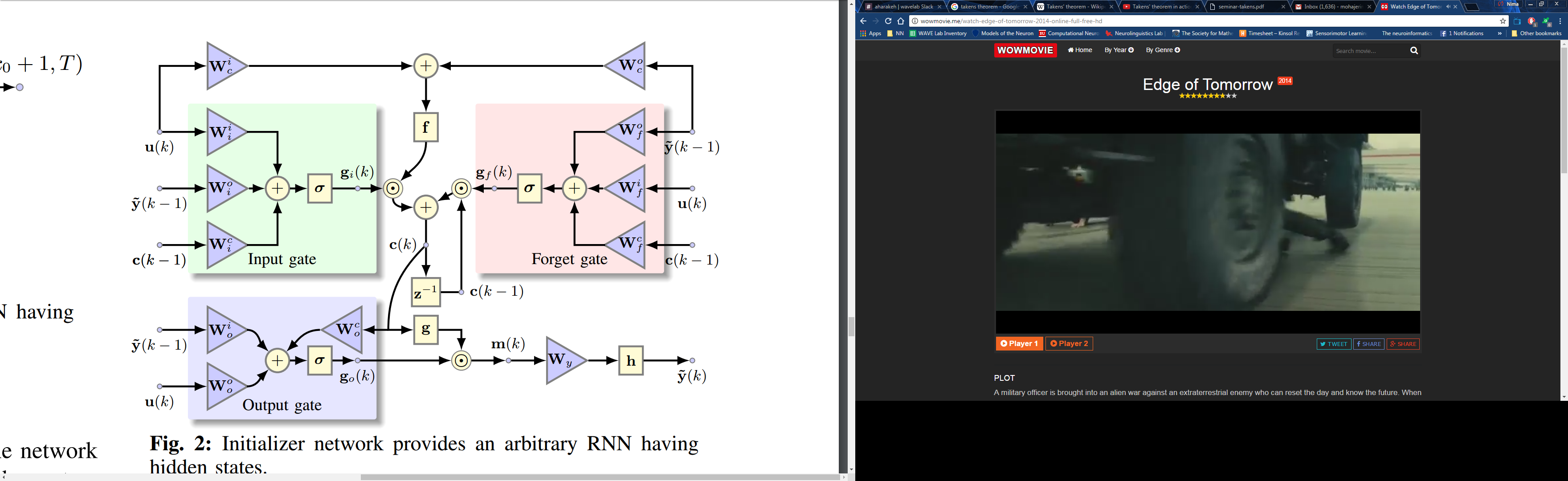 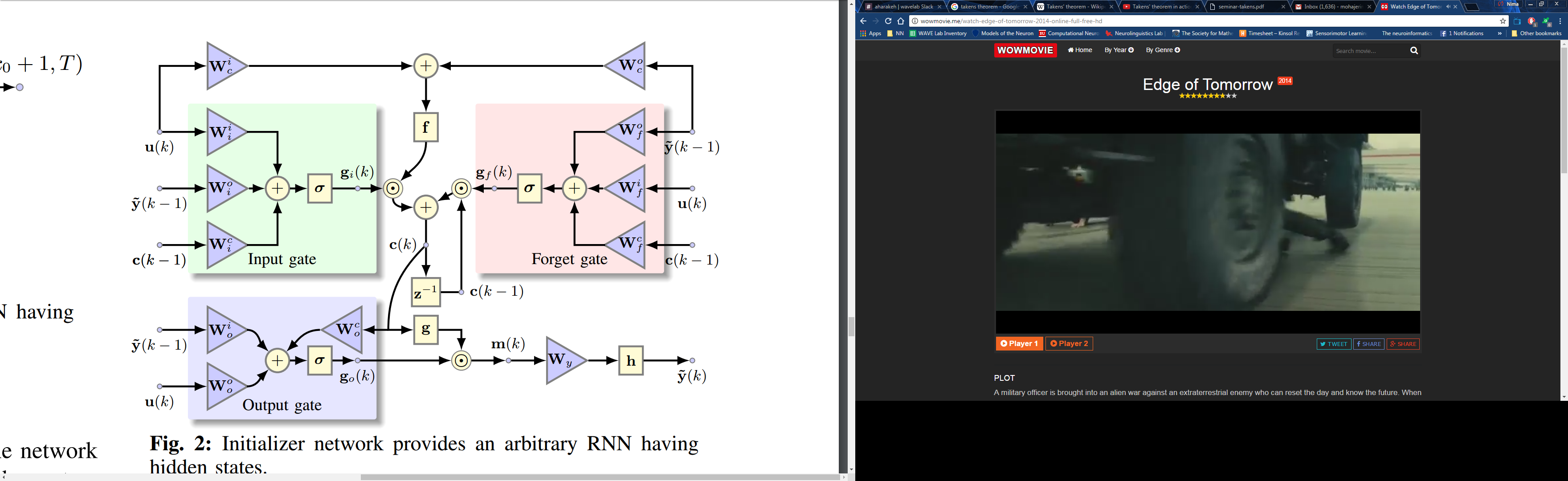 26/06/2017
Recurrent Neural Networks
23
Long-Short-Term-Memory Cell
The most general LSTM cell
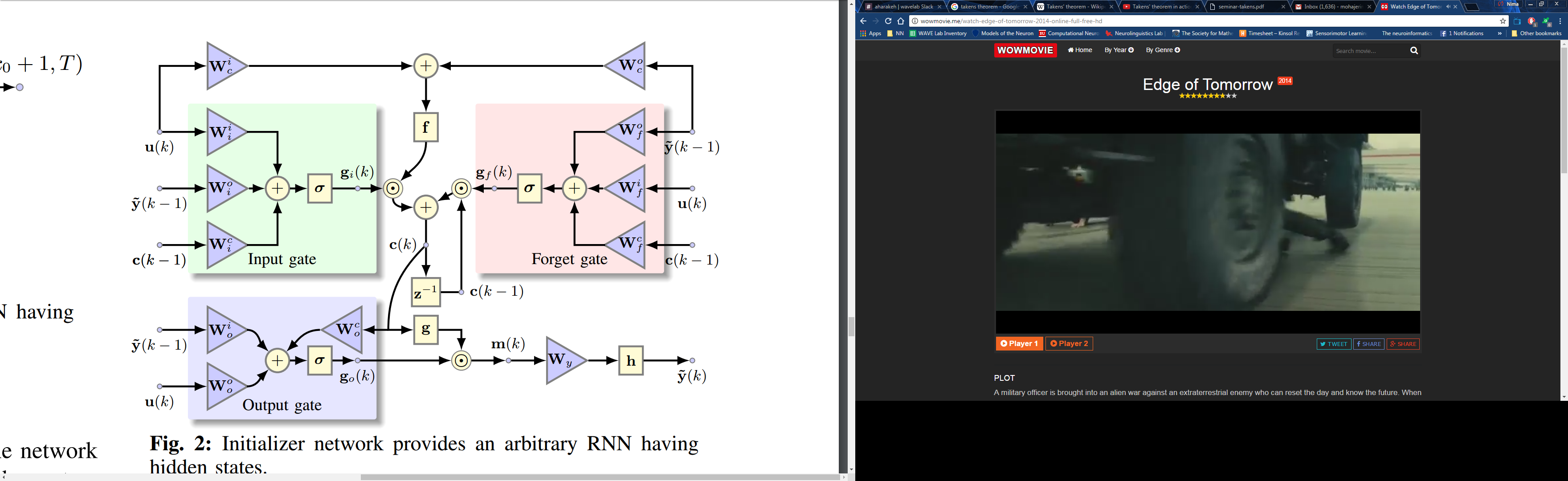 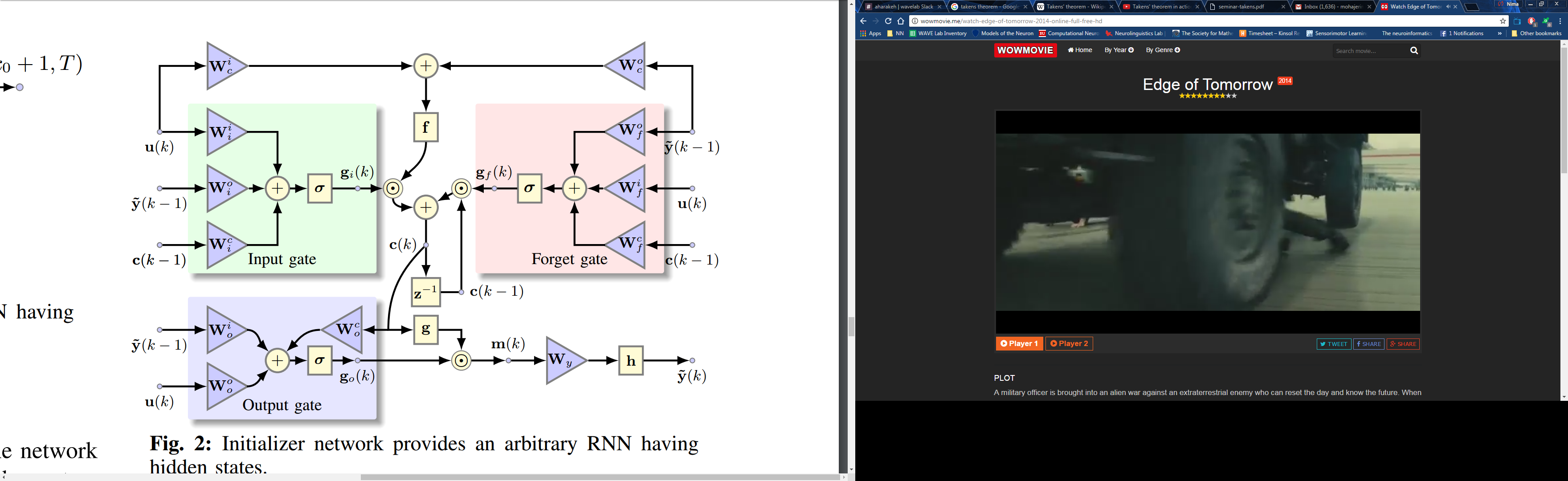 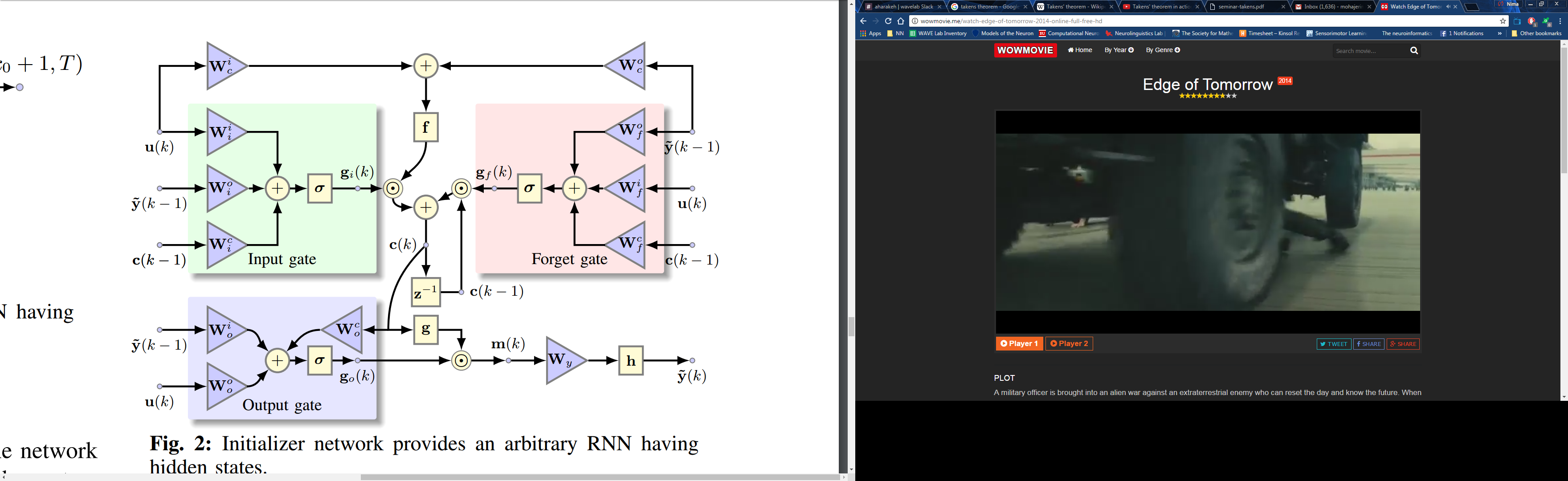 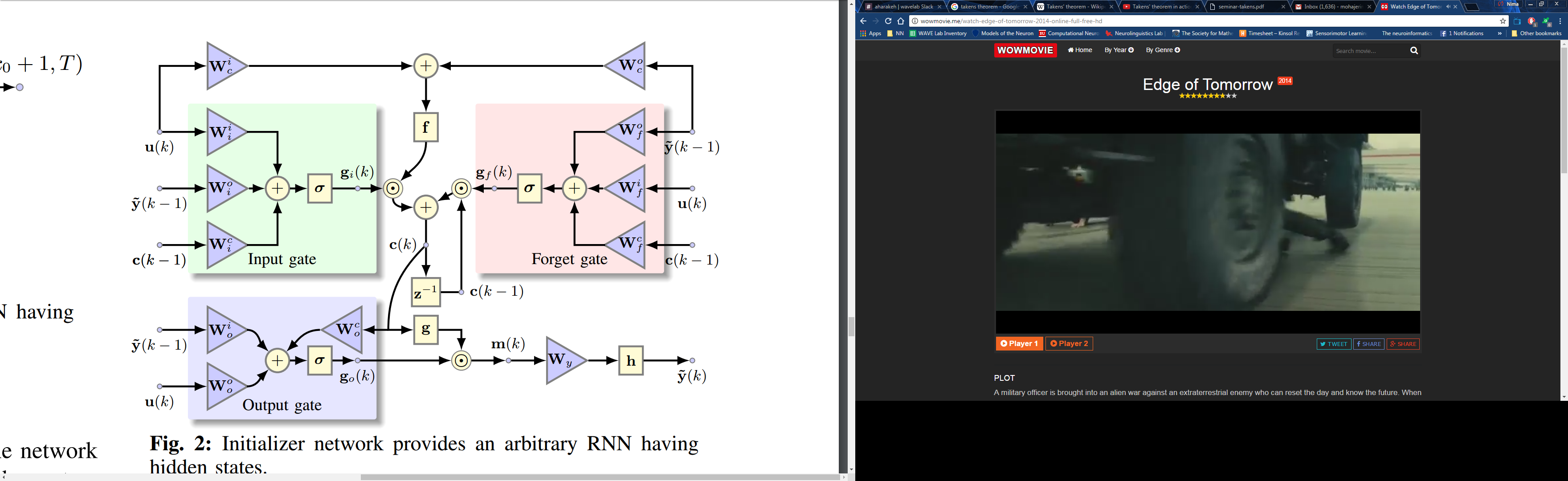 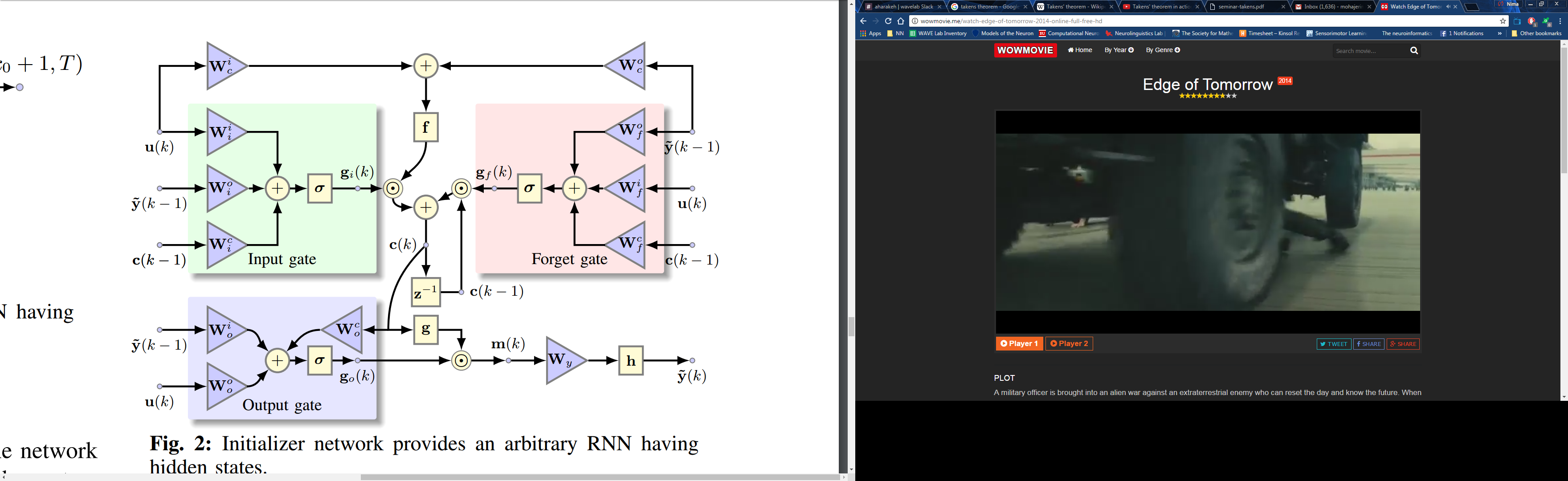 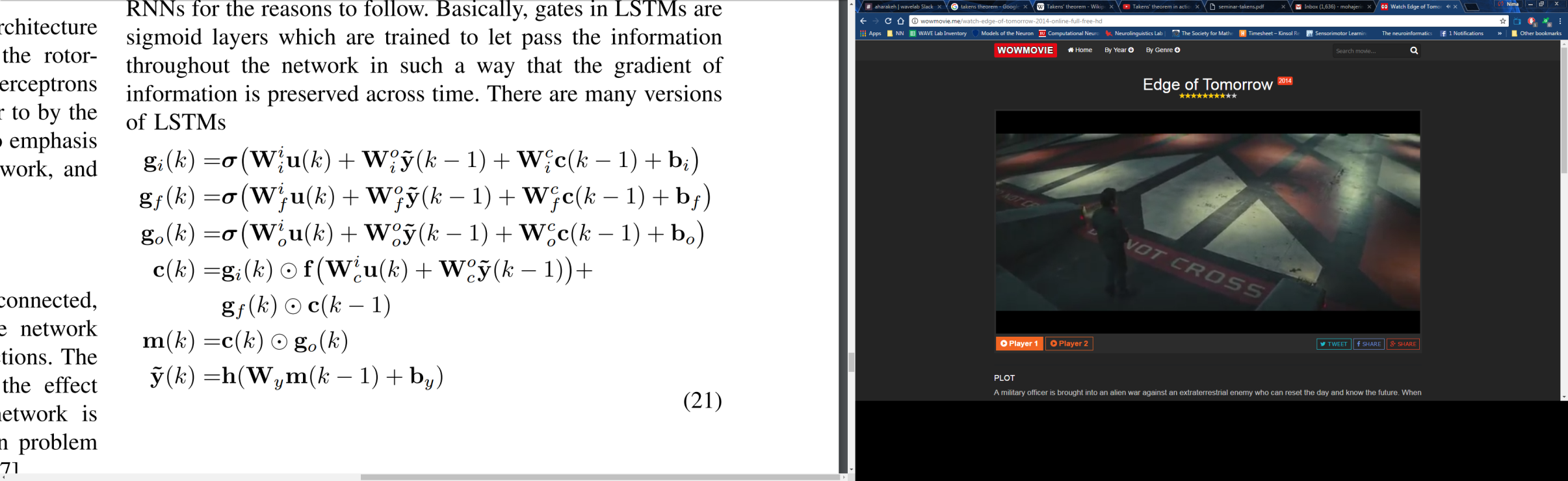 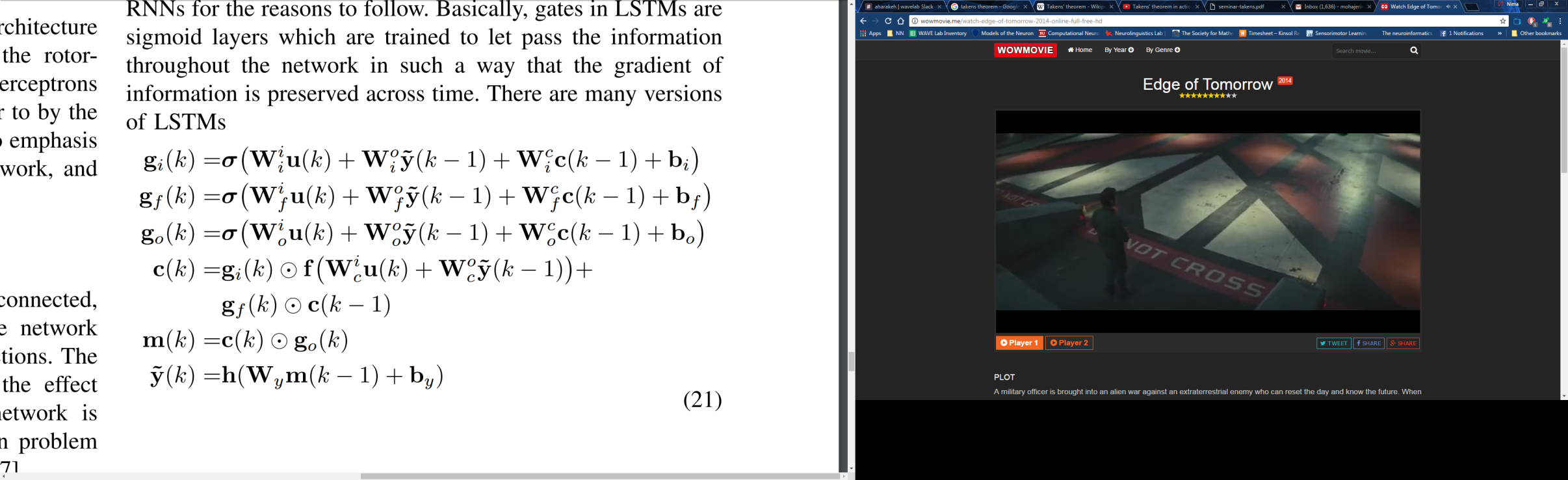 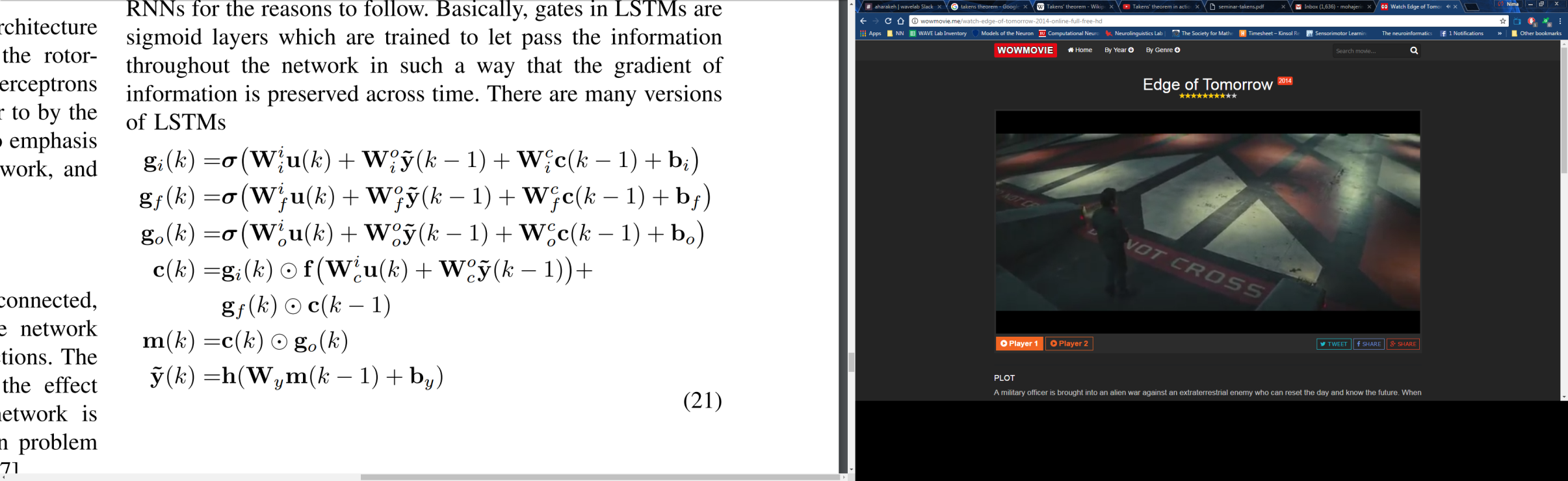 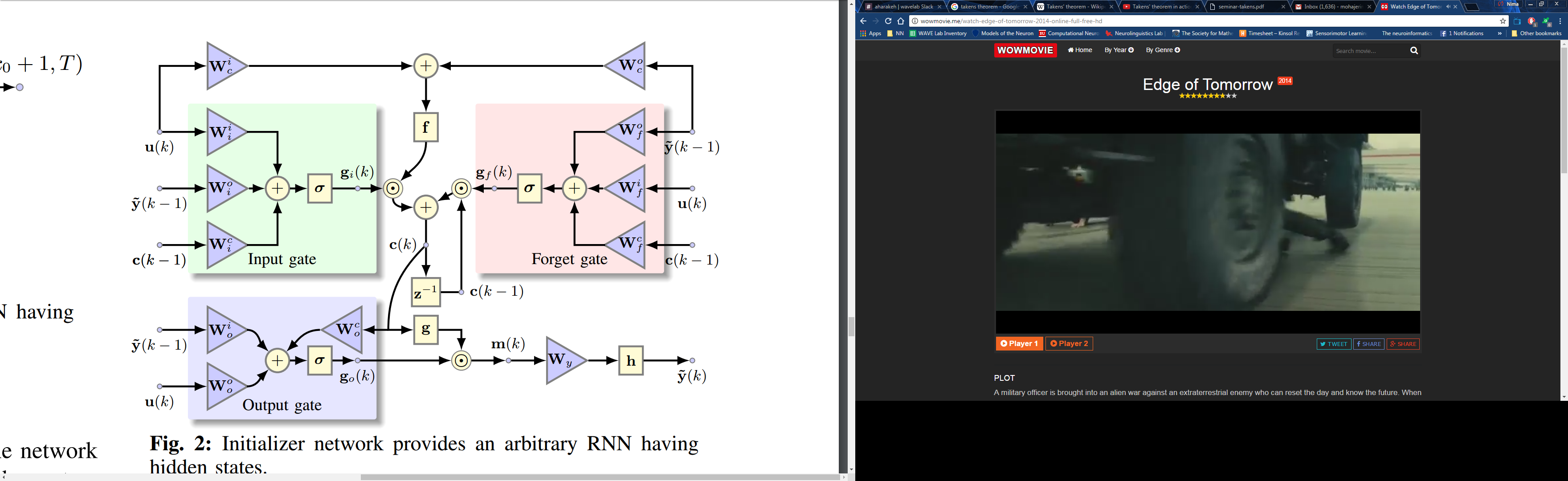 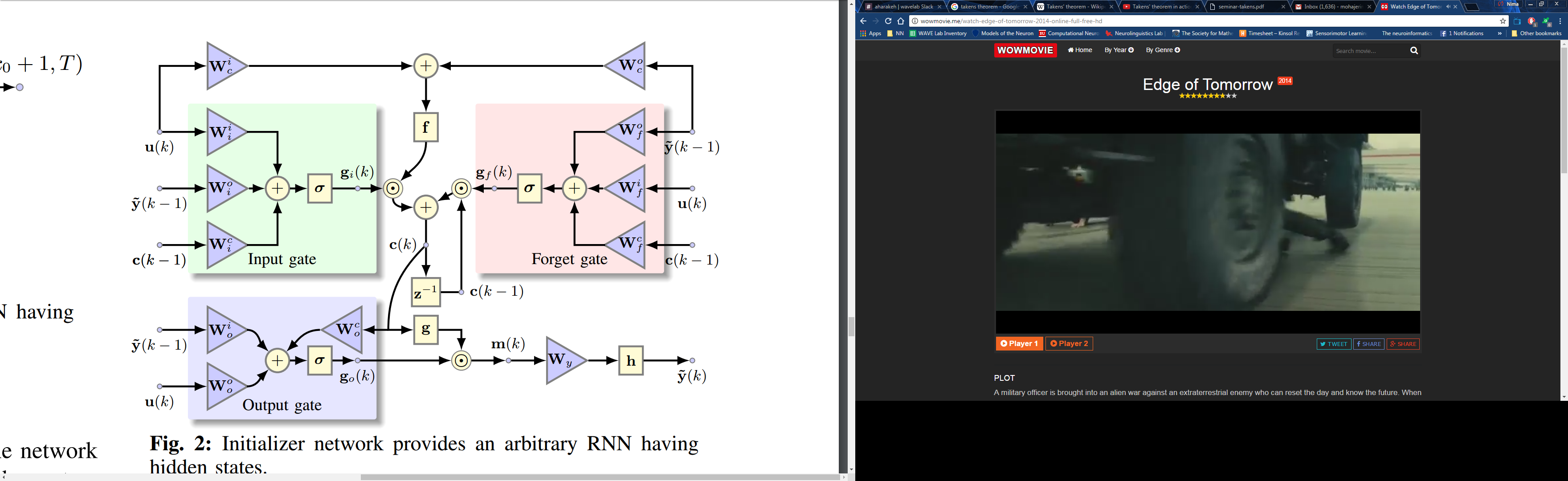 26/06/2017
Recurrent Neural Networks
24
Long-Short-Term-Memory Cell
The most general LSTM cell
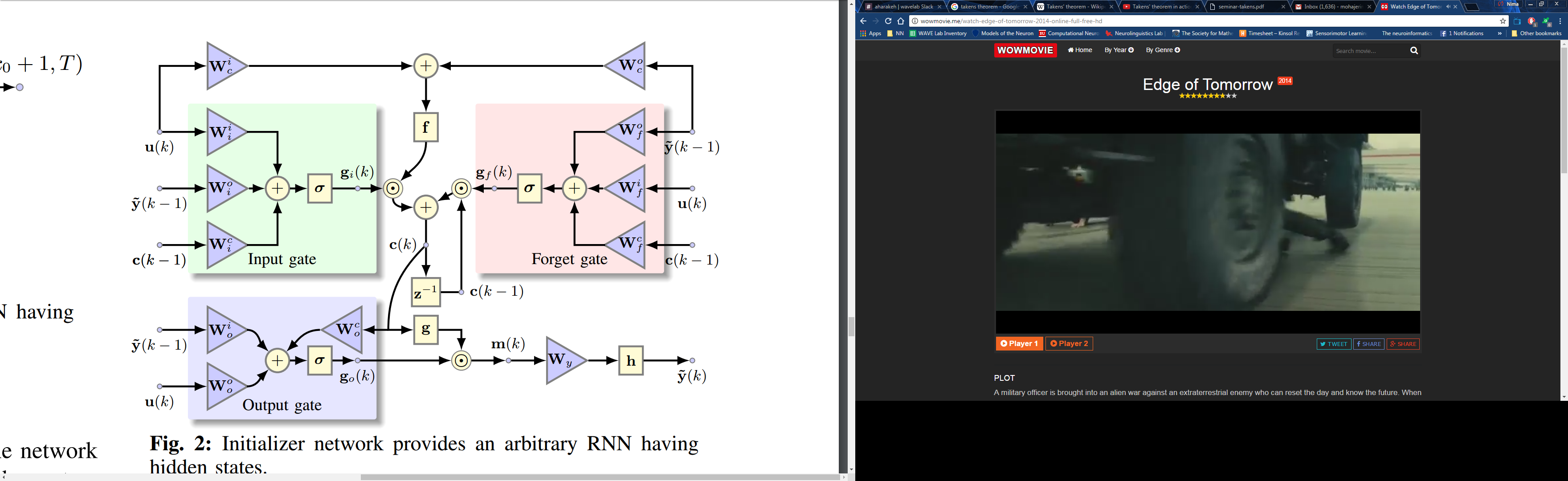 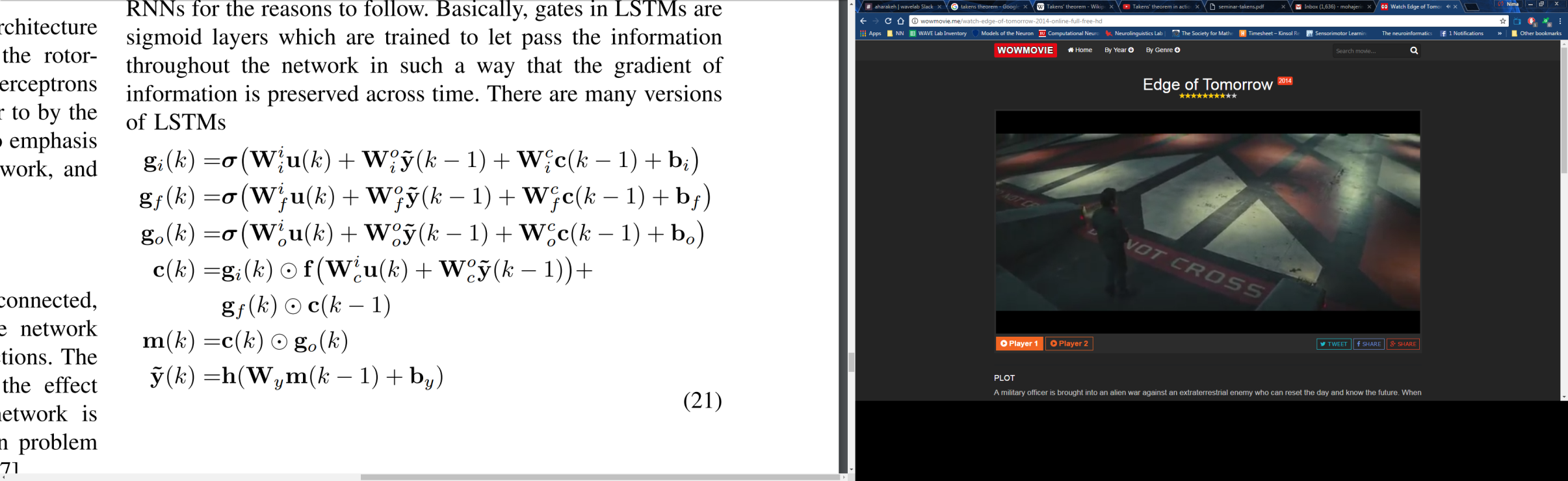 Peephole connections
26/06/2017
Recurrent Neural Networks
25